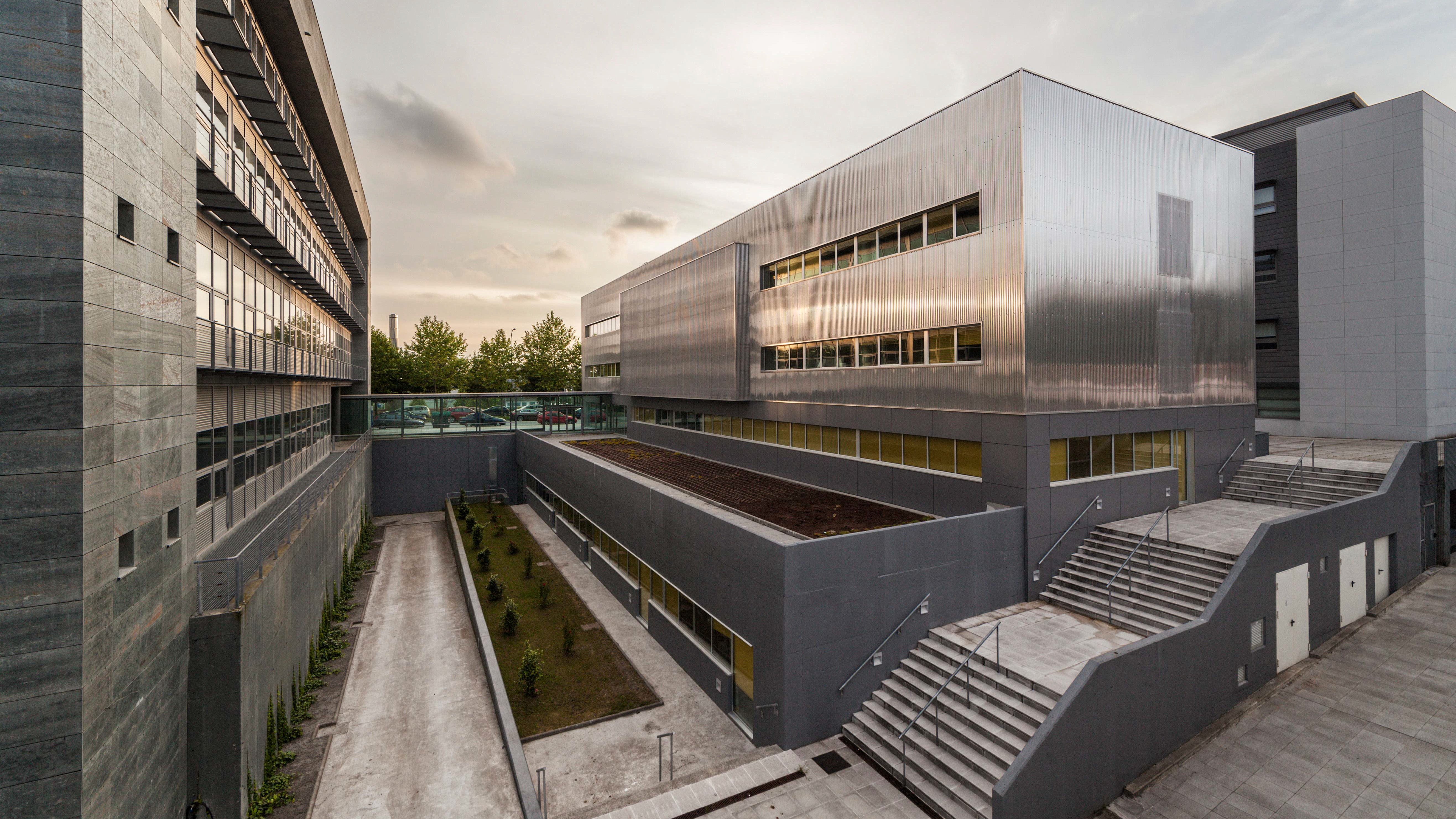 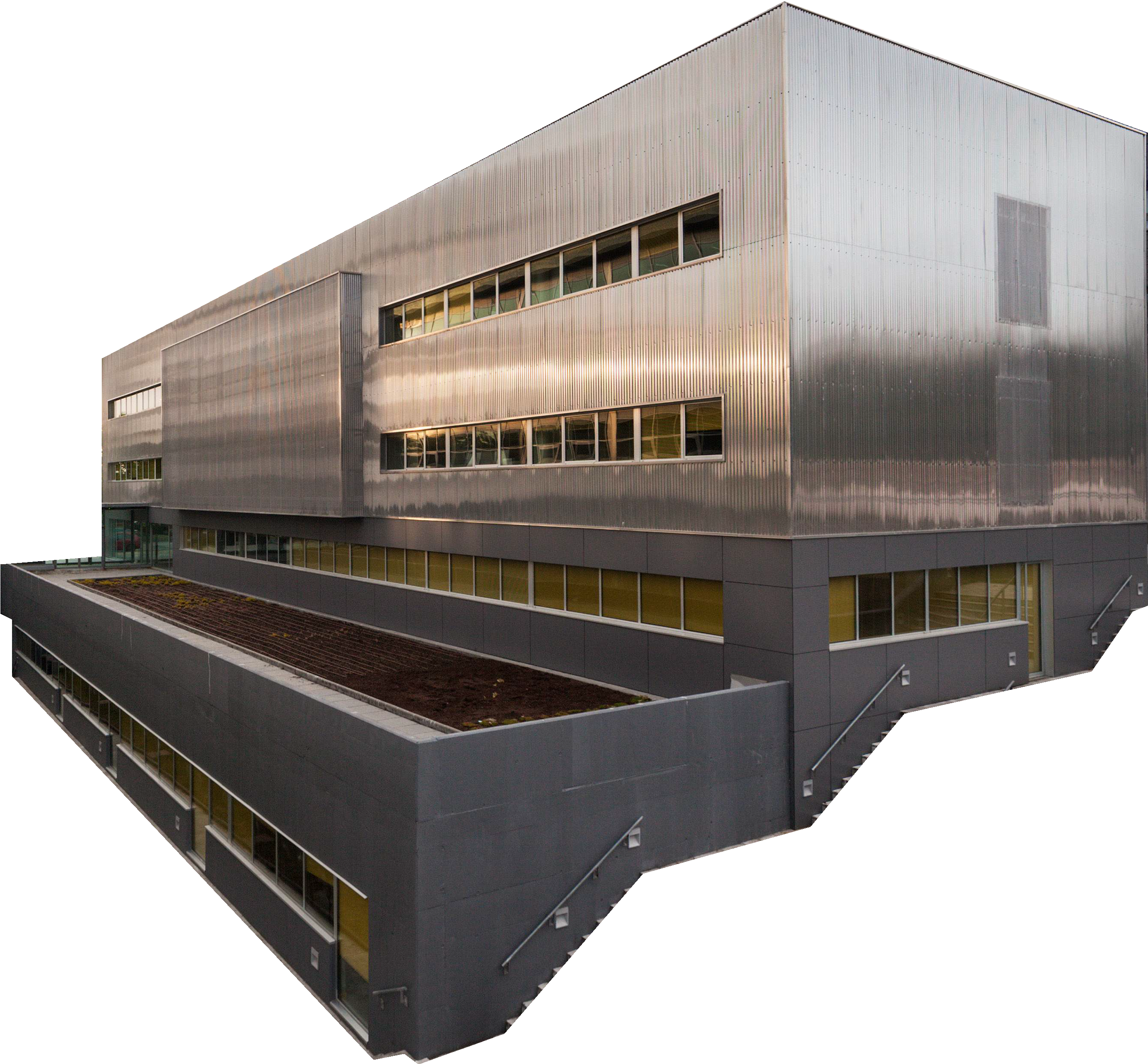 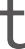 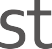 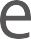 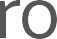 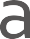 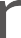 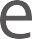 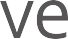 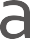 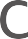 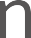 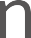 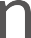 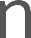 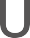 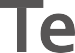 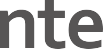 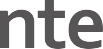 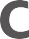 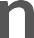 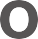 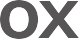 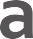 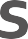 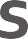 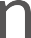 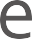 TECNOLOGÍAS INTELIGENTES EN CADA PASO
FEDER
Fondo Europeo de Desenvolvemento Rexional  "Unha maneira de facer Europa"
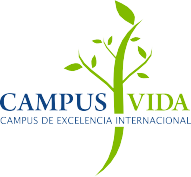 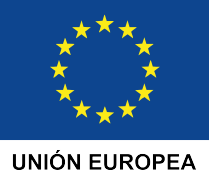 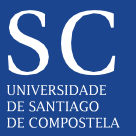 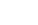 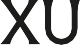 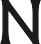 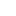 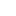 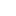 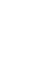 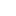 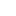 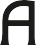 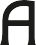 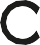 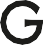 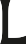 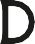 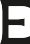 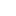 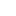 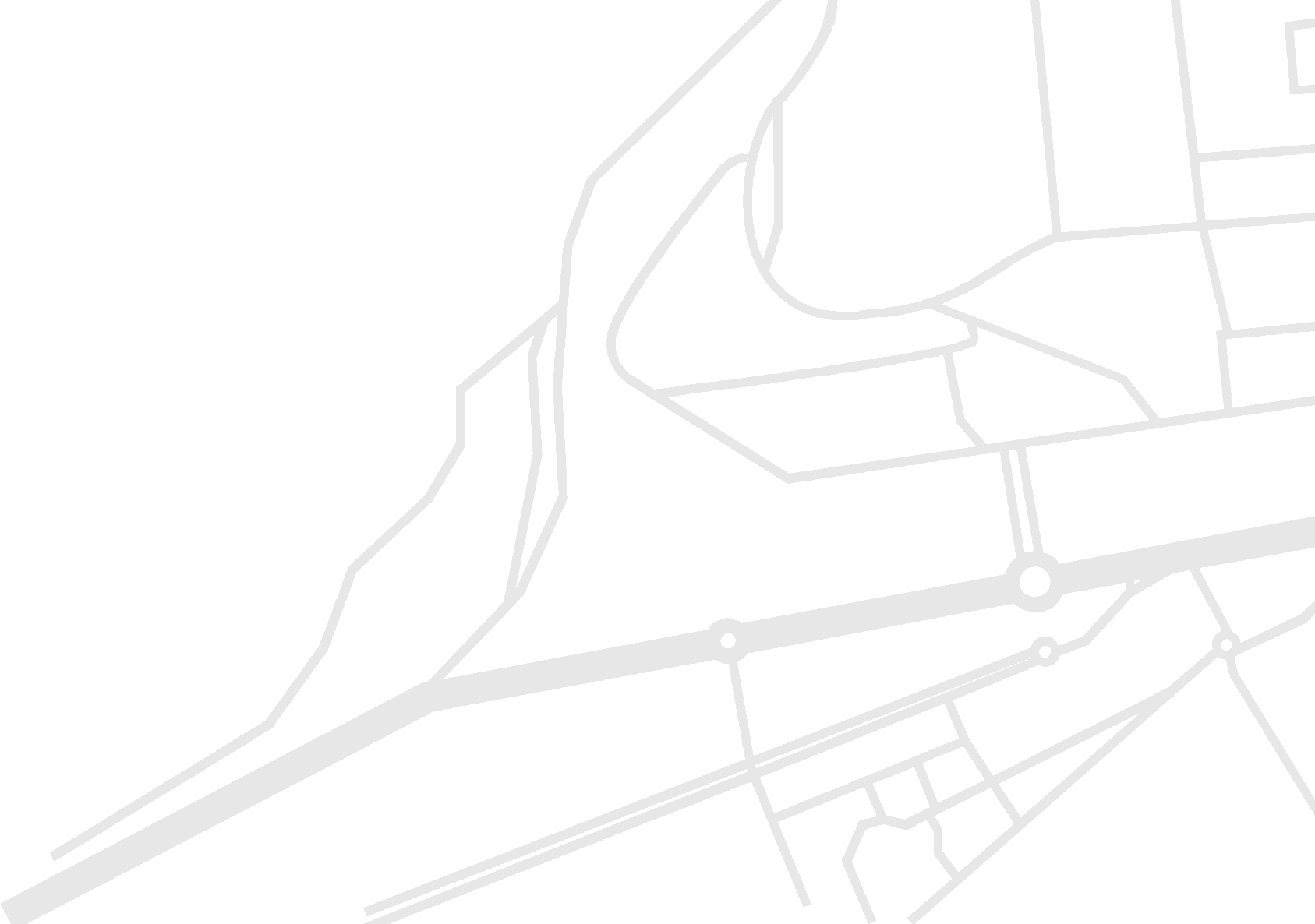 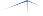 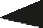 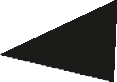 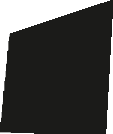 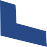 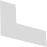 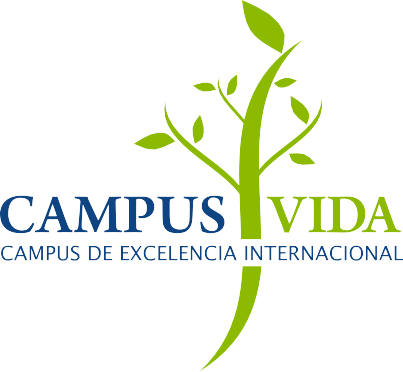 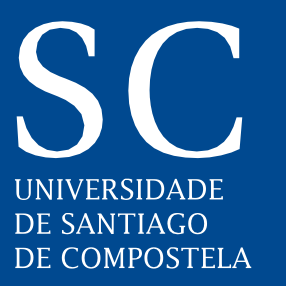 RED de
CENTROS SINGULARES de INVESTIGACIÓN
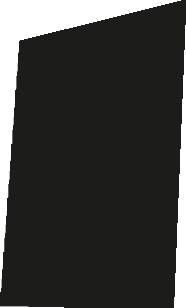 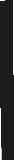 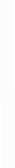 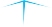 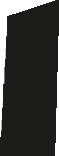 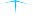 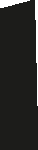 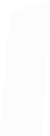 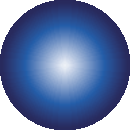 Centro Singular de Investigación  en Tecnoloxías Intelixentes
Centro Singular de Investigación  en Medicina Molecular e  Enfermidades Crónicas
Centro Singular de Investigación  en Química Biolóxica e  Materiais Moleculares
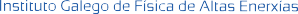 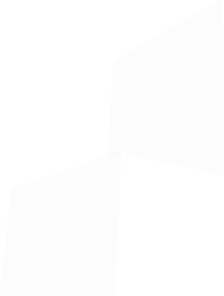 EQUIPO
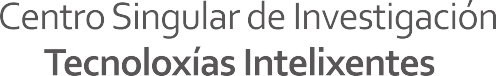 12
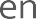 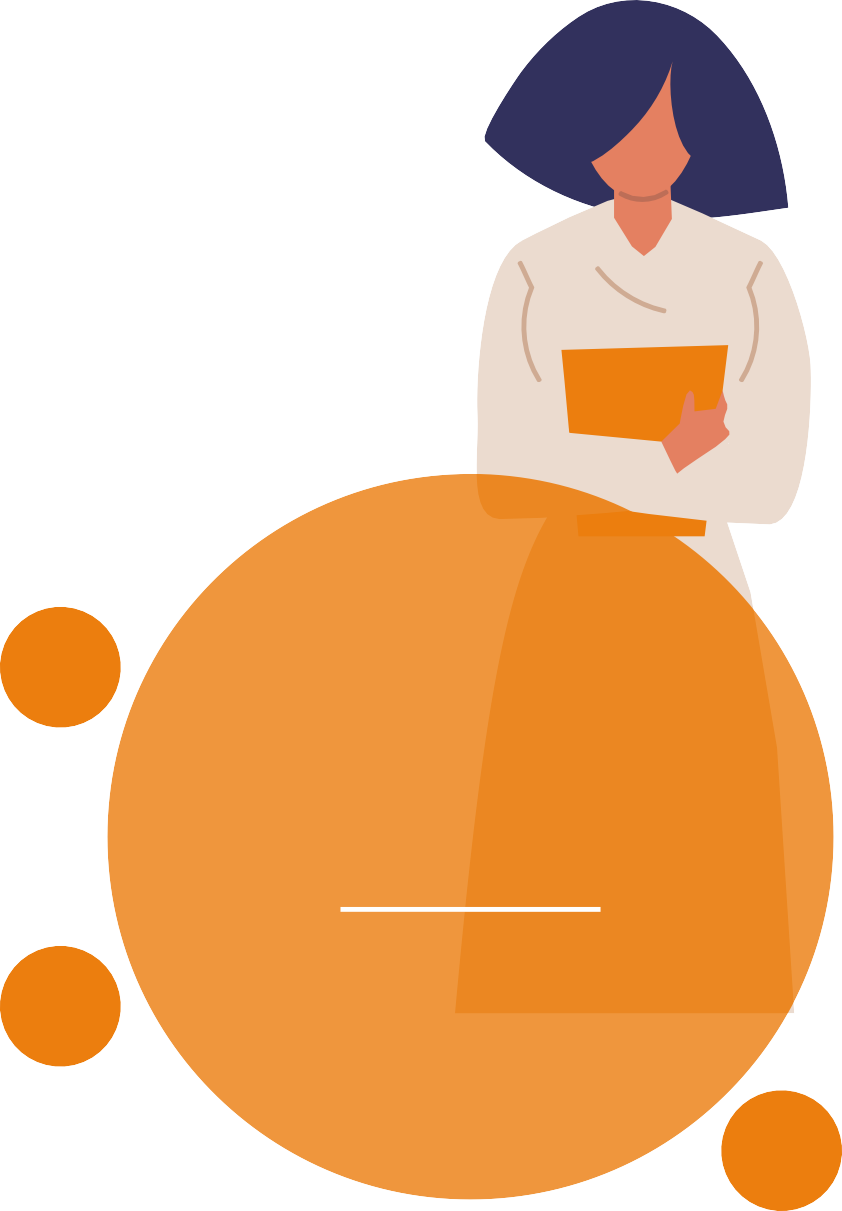 31
TÉCNICOS DE I+D
SENIOR
29%
66
EQUIPO
+110 personas
INTERNACIONALES
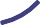 13
PhD
8
NACIONALIDADES
1
Beatriz Galindo
POSTDOCTORAL
12
TÉCNICOS DE APOYO
3
Ramón y Cajal
1
Juan de la Cierva
ORGANIZACIÓN
COMITÉ DE DIRECCIÓN
COMISIÓN CIENTÍFICA EXTERNA
COMISIÓN EMPRESARIAL
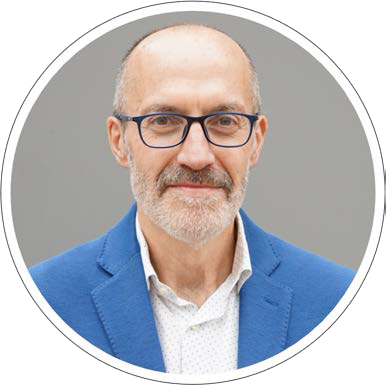 PROF. DR. RAMÓN LÓPEZ DE  MÁNTARAS
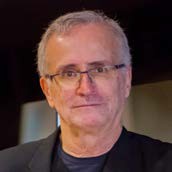 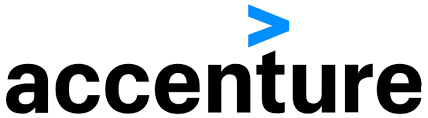 INSTITUT D’INVESTIGACIÓ EN INTELIGÉNCIA  ARTIFICIAL DEL CENTRO SUPERIOR DE  INVESTIGACIONES CIENTÍFICAS - IIA – CSIC
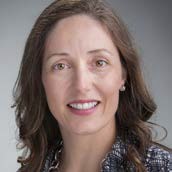 PROF. DRA. MAITE TABOADA
SIMON FRASER UNIVERSITY - SFU
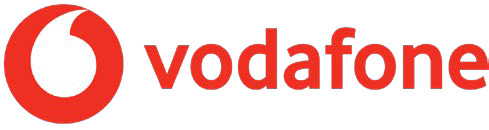 SCIENTIFIC  DIRECTOR
PROF. DR. GUSTAVO ALONSO
EIDGENÖSSISCHE TECHNISCHE HOCHSCHULE  ZÜRICH - ETHZ
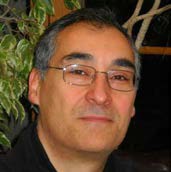 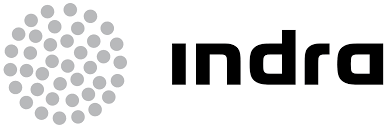 COMITÉ ASESOR
PROF. DR. FRANCISCO TIRADO
UNIVERSIDAD COMPLUTENSE DE MADRID - UCM
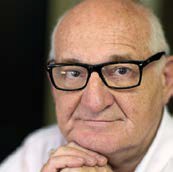 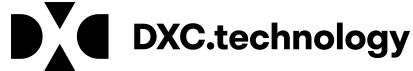 PROF. DR. PEDRO LARRAÑAGA
UNIVERSIDAD POLITÉCNICA DE MADRID - UPM
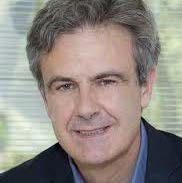 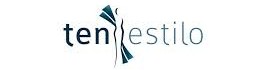 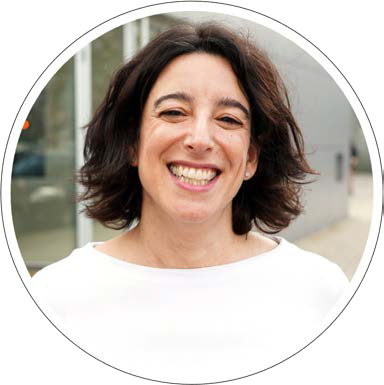 PROF. DR. DAVID ATIENZA
ÉCOLE POLYTECHNIQUE FÉDÉRALE DE  LAUSANNE - EPFL
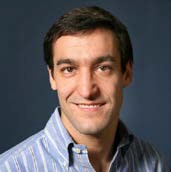 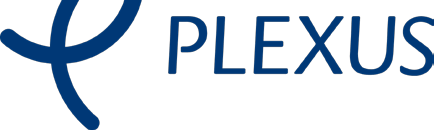 DEPUTY  DIRECTOR
PROF. DRA. YOLANDA GIL
UNIVERSITY OF SOUTH CALIFORNIA - USC
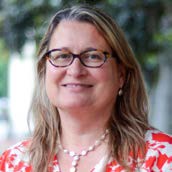 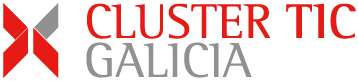 UNIDADES DE APOYO
ESTRATÉGICA
TÉCNICA
COMUNICACIÓN
ADMINISTRATIVA
PROGRAMAS CIENTÍFICOS
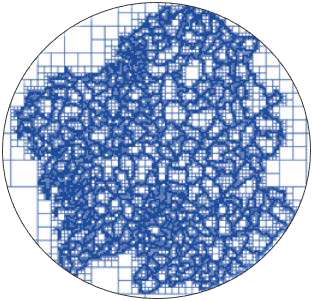 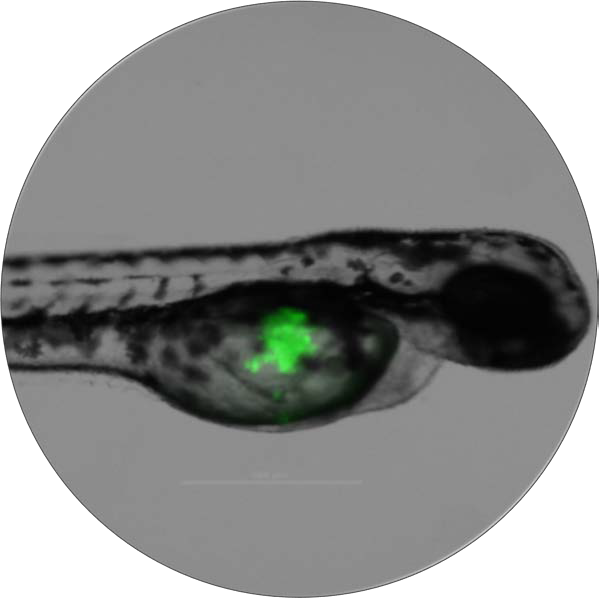 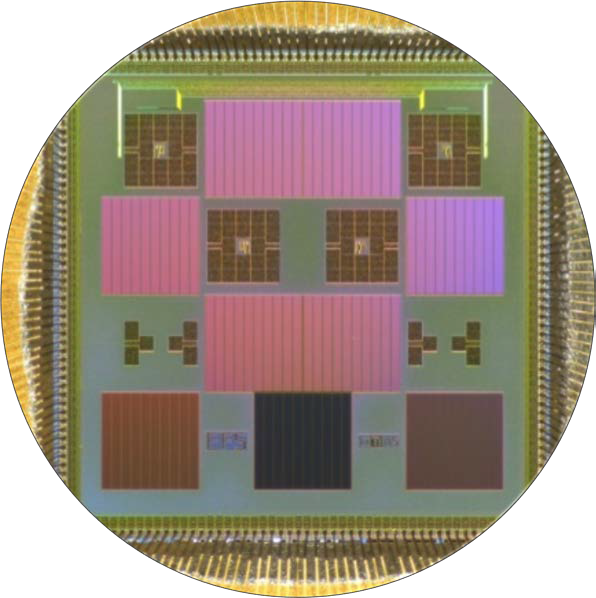 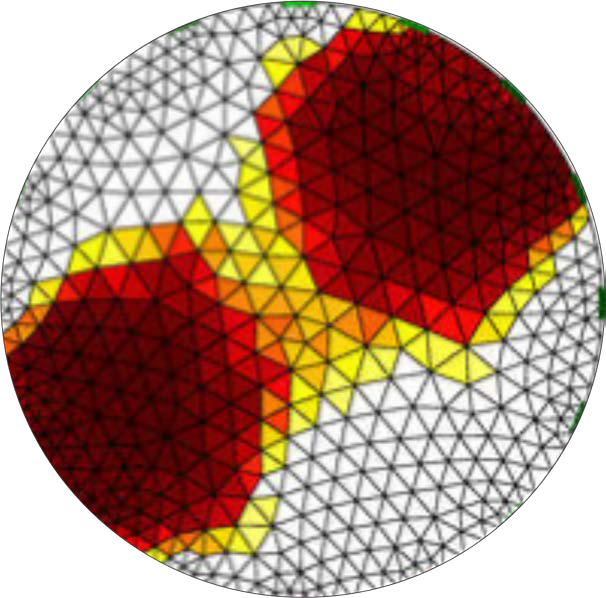 Aprendizaje automático
Visión artificial
Sensores autónomos
Procesamiento aproximado
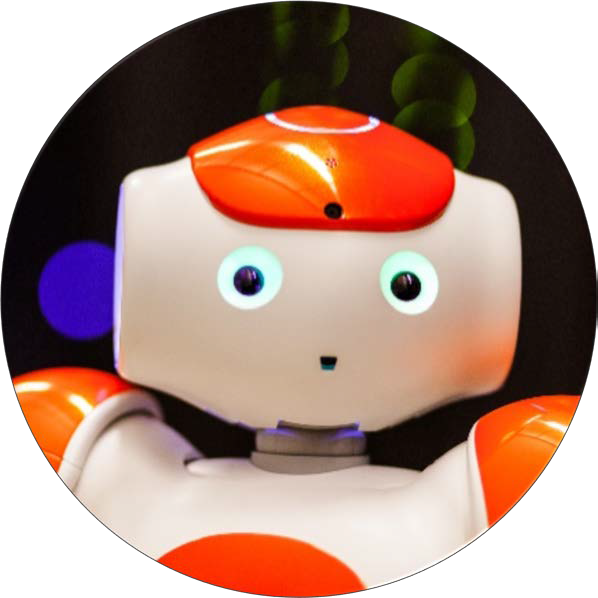 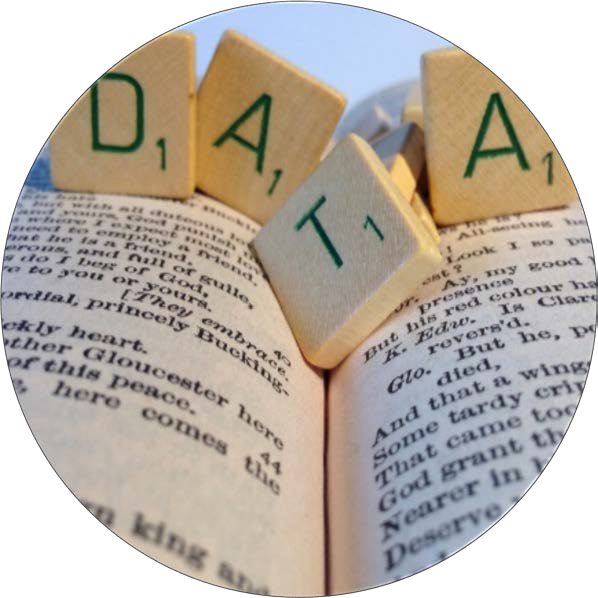 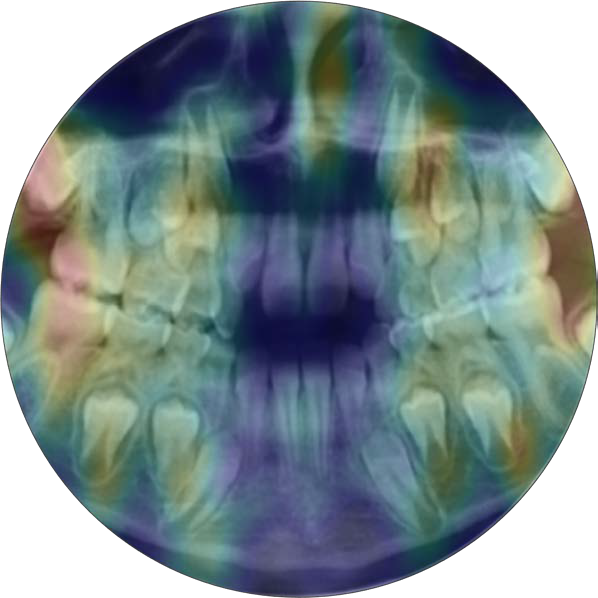 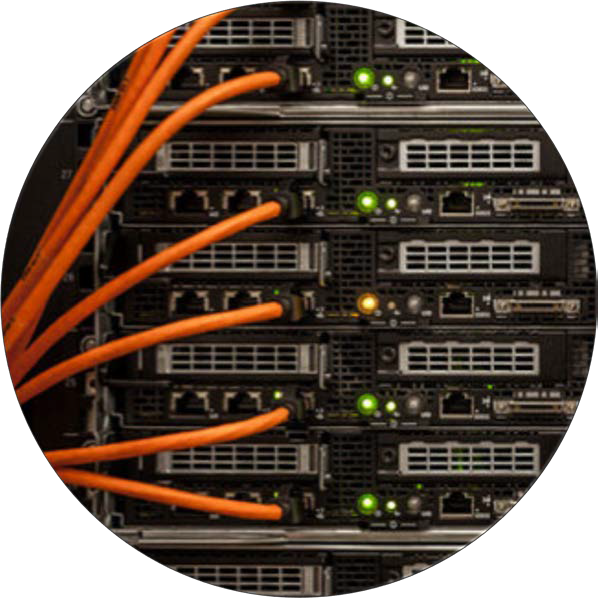 Tecnologías del Lenguaje
Robots personales
e-Salud
Computación avanzada
ACTIVIDAD CIENTÍFICA Y TECNOLÓGICA
Q2-Q4
Q1
D1
FONDOS CAPTADOS
2018
17
27
10
9,8 M€
2018-20
2019
11
38
26
20%
2020
29
22
6
PRODUCCIÓN
  CIENTÍFICA
28%
28%
PERIODO
73%
45%
128 Articles
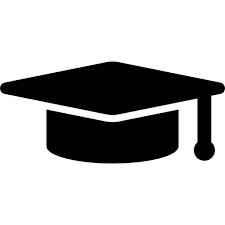 27 PhD
TRANSFERENCIA DE TECNOLOGÍA
LICENCIAS DE
28% de los
FONDOS NO ESTRUCTURALES
proceden de la industria
SOFTWARE
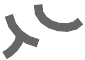 25K€
con ingresos
REGALÍAS
por regalías
DEL  TOTAL :
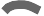 RRHH
I+D CON
INDUSTRIA
RRHH
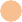 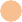 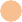 60% de la actividad de transferencia procede de
CONTRACTOS DIRECTOS
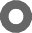 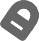 PRINCIPALES PROYECTOS INTERNATIONALES
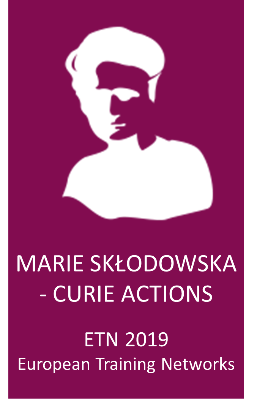 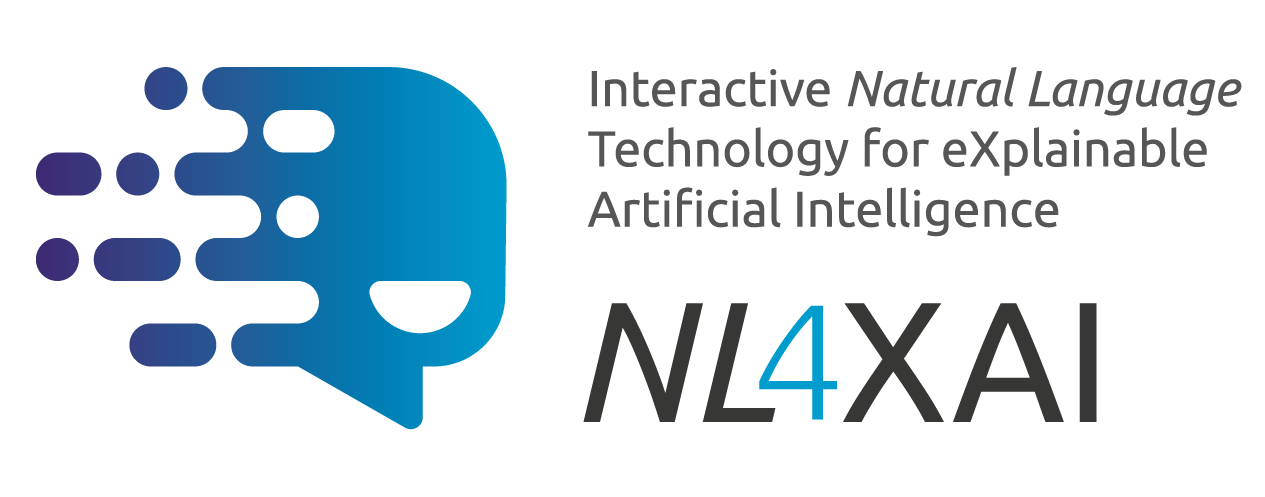 NLX4XAI: Interactive Natural Language Technology for Explainable Artificial Intelligence. COORDINACIÓN, Univ. Aberdeen (UK), IIIA - CSIC (ES), Univ. Delft (NL), CNRS (FR), Univ. Malta (MT), Univ. Utrecht (NL), IFISPAN (PL), Univ. Twente (NL), Indra (ES)
MENELAOS_NT: Multimodal Environmental Exploration Systems – Novel Technologies. COORDINACIÓN CIENTÍFICA, Univ. Siegen (DE), Univ. Sabanci (TR), Ingeniería Insitu (ES), Fraunhofer (DE), Univ. Bucharest (RO), Weizmann Institute (IL)
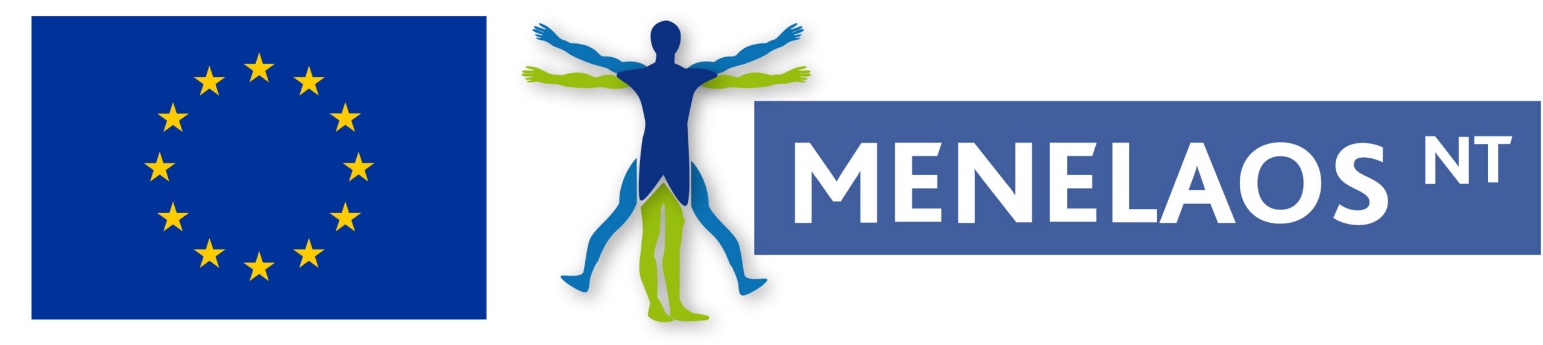 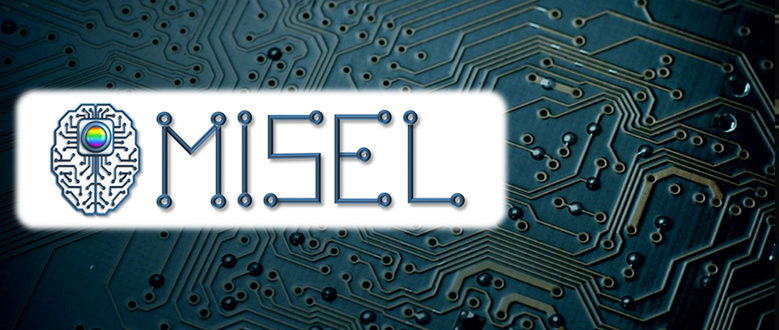 MISEL: Multispectral Intelligent Vision System with Embedded Low-power Neural Computing. VTT Technical Research Centre of Finland (leader), Amo, Bergische Universitaet Wuppertal, Fraunhofer Gesellschaft Zur Foerderung Der Angewandten Forschung E.V., Kovilta Oy, Laboratoire National de Metrologie Et D’Essais, Lunds Universitet, Politechnika Lodzka
2020 FETPROACT-09-2020
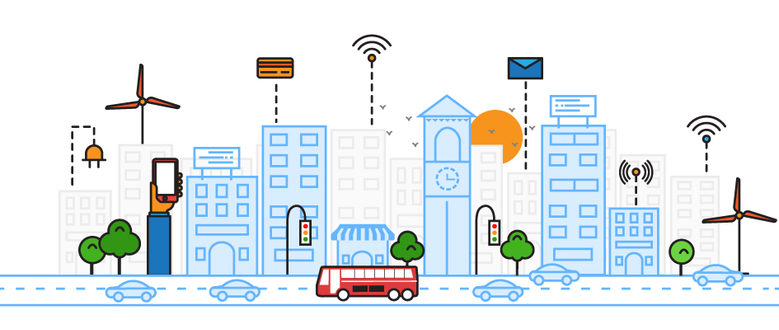 Public Open Data, CEF Telecom
TRAFAIR: Understanding Traffic Flows to Improve Air quality. Università Degli Studi di Módena e Reggio Emilia (líder), CESGA, Comune di Modena (CMO), Concello de Santiago de Compostela, LepidaSpA, Regione Toscana (TR), Universidad de Zaragoza, Dipartimento di Ingegneria dell'Informazione, Università degli Studi di Firenze(UNIFI)
COLABORACIONES INTERNACIONALES
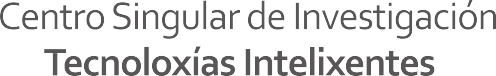 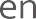 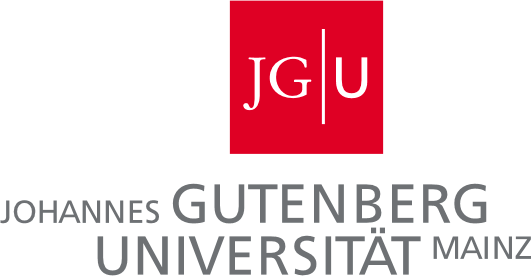 NETHERLANDS
GERMANY
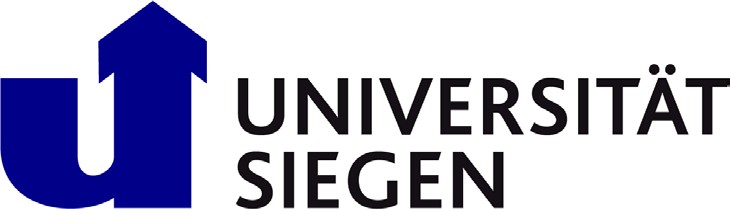 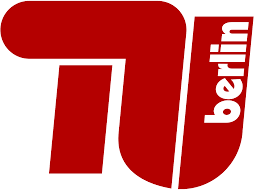 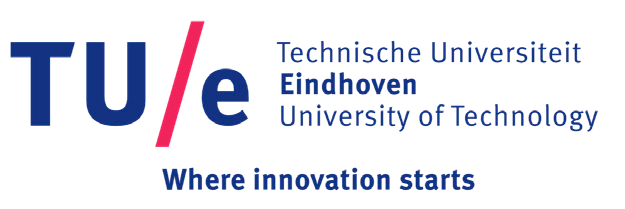 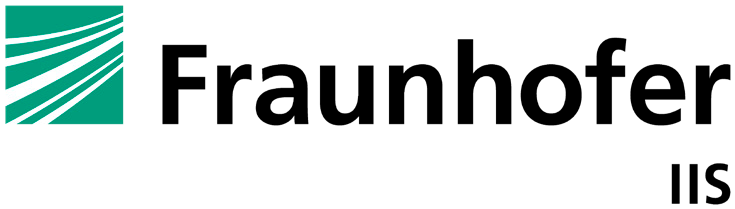 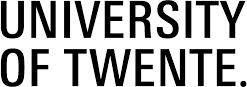 ISRAEL
FRANCE
SWITZERLAND
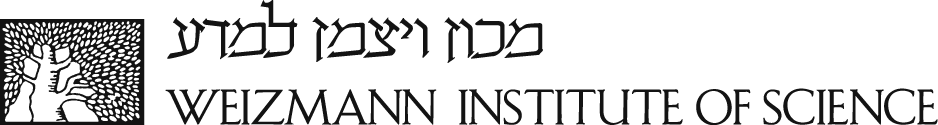 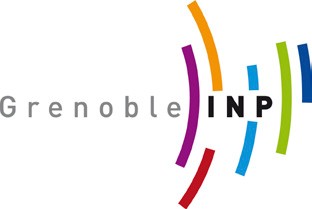 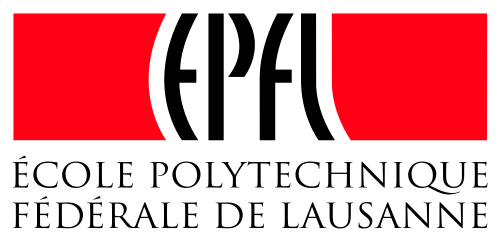 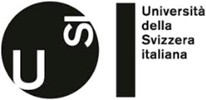 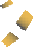 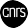 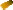 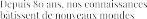 UNITED KINGDOM
CHINA
CZECH REPUBLIC
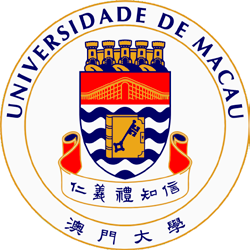 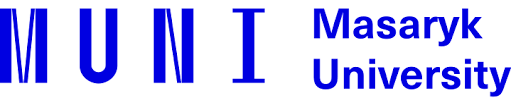 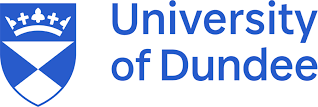 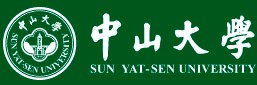 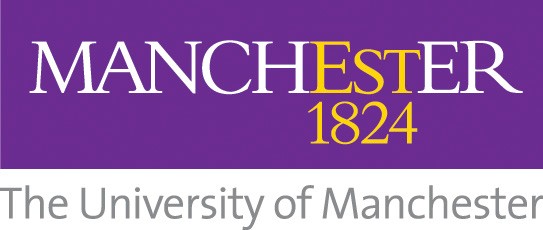 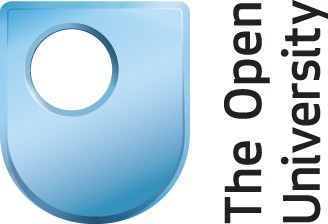 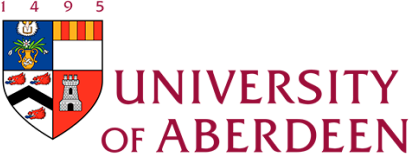 PORTUGAL
POLAND
KOREA
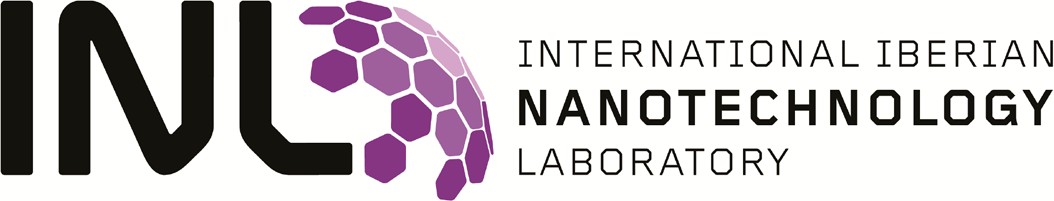 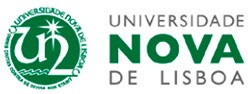 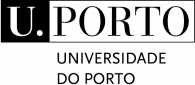 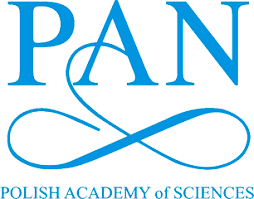 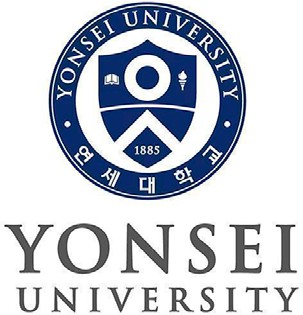 CHILE
ISLAND
AUSTRALIA
BRAZIL
ITALY
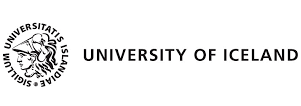 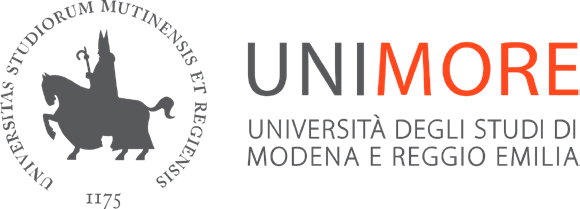 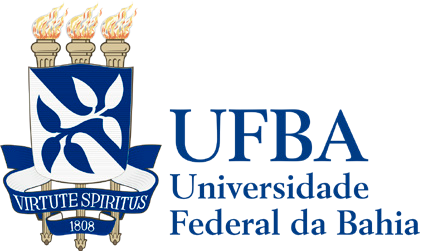 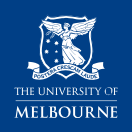 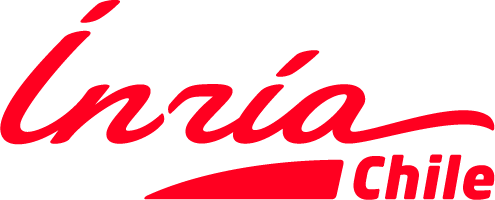 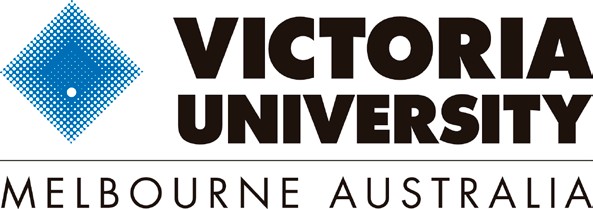 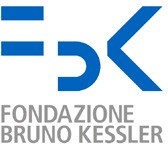 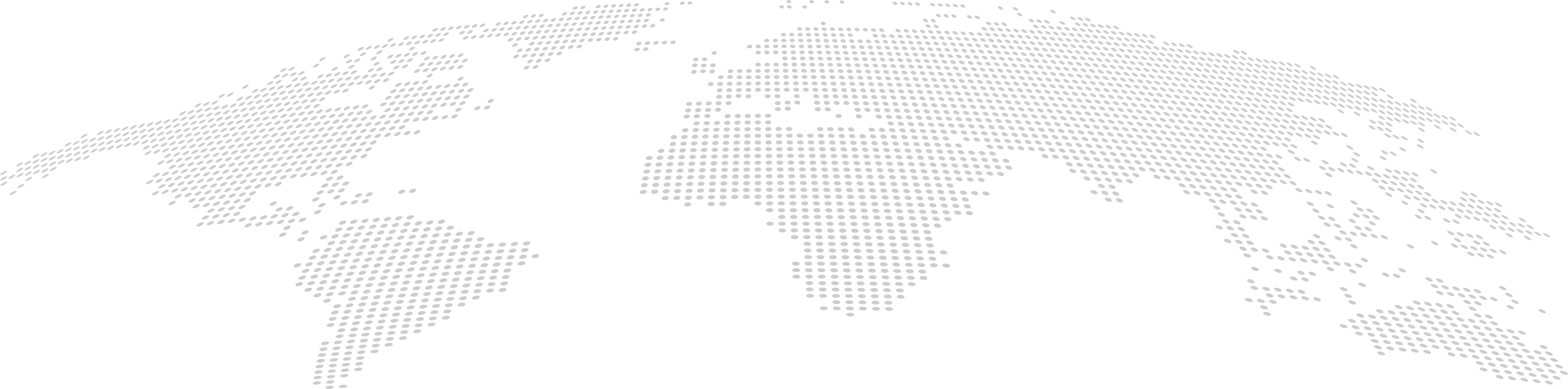 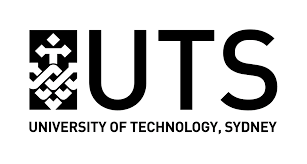 USA
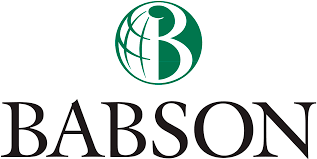 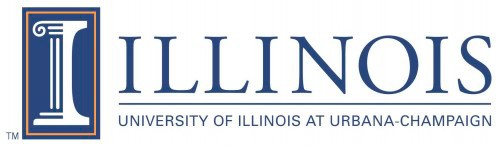 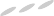 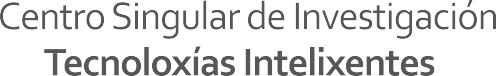 ALGUNOS MÉRITOS 2017-20
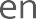 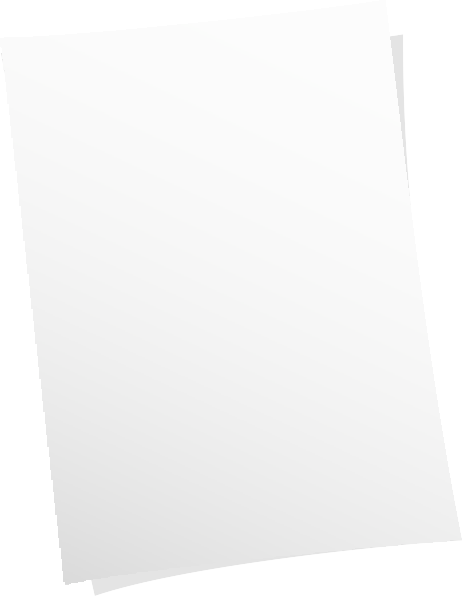 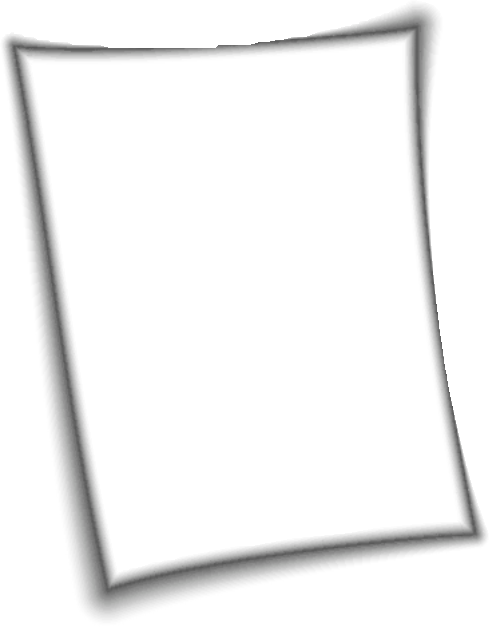 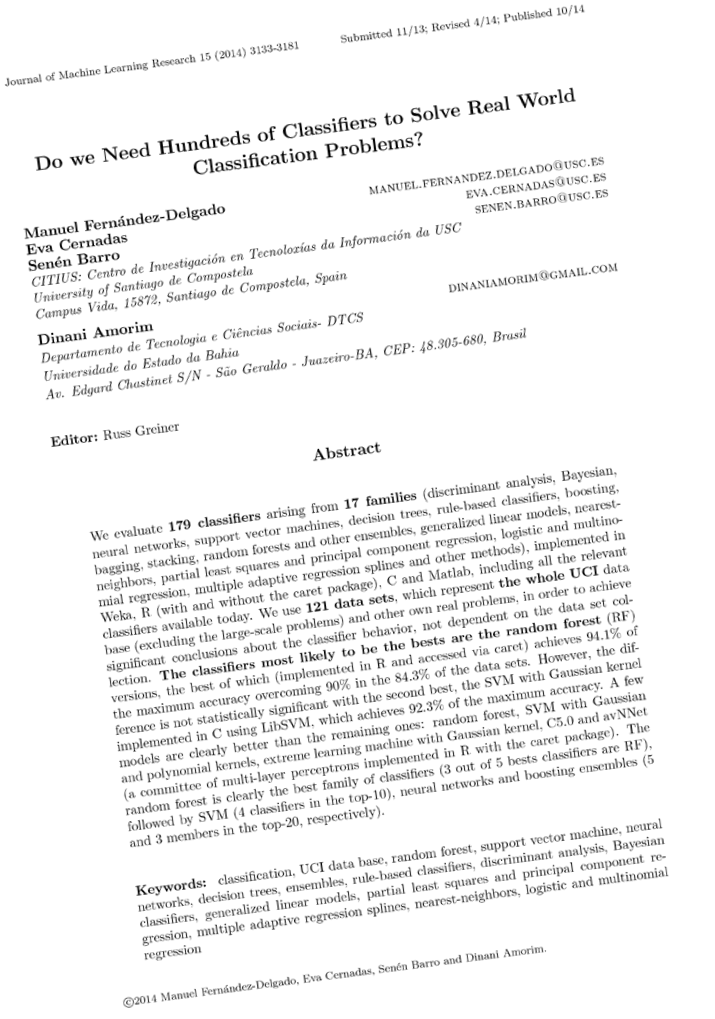 ALGUNOS RECONOCIMIENTOS CIENTÍFICOS
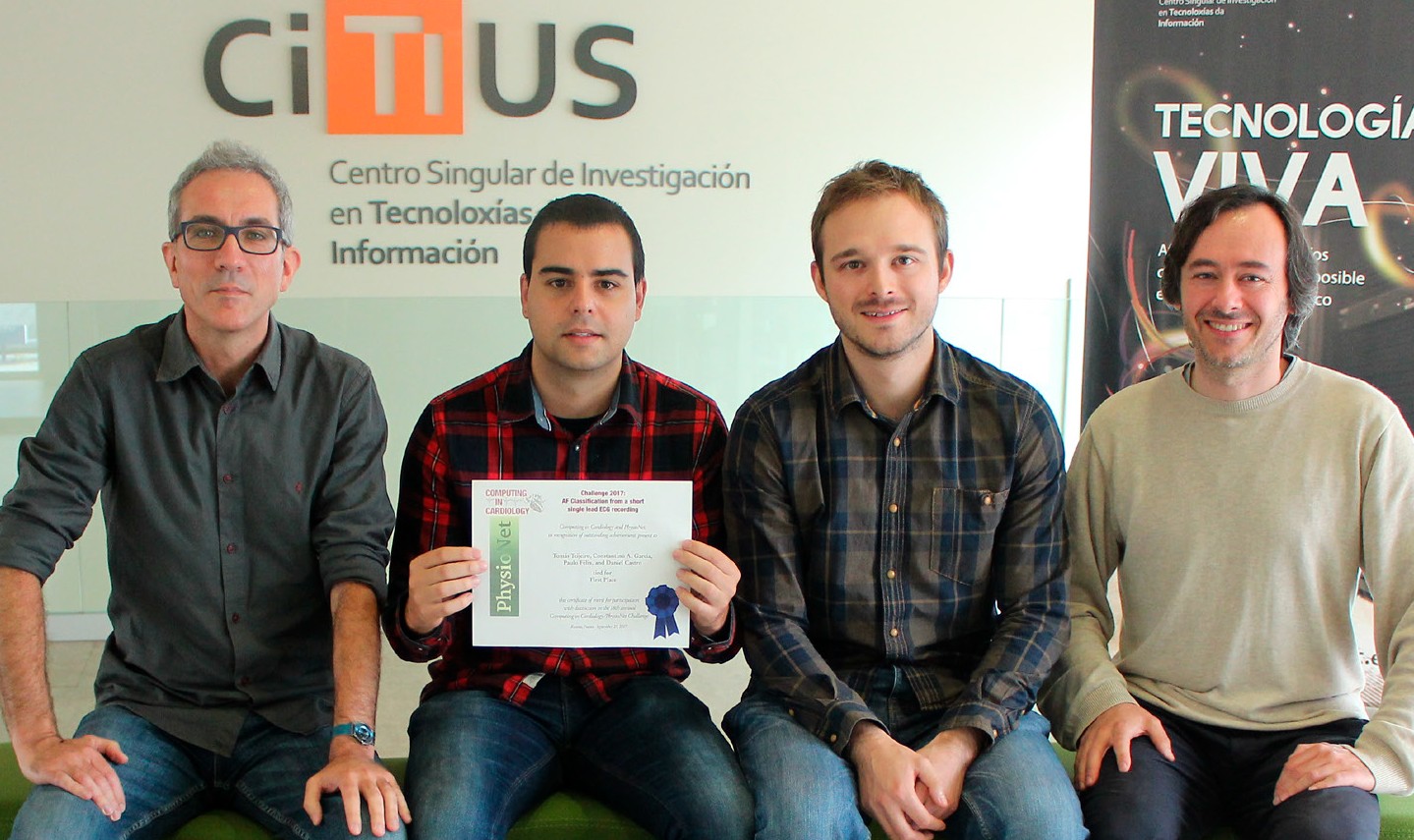 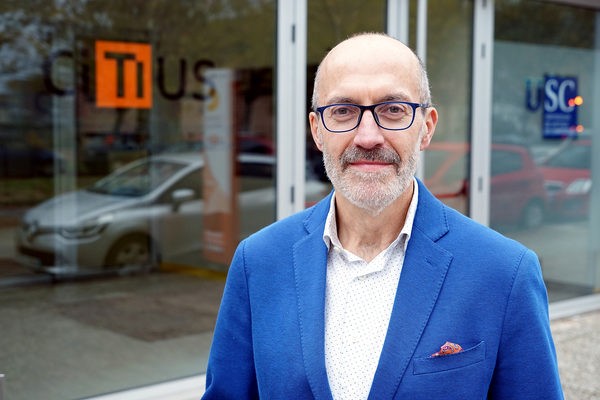 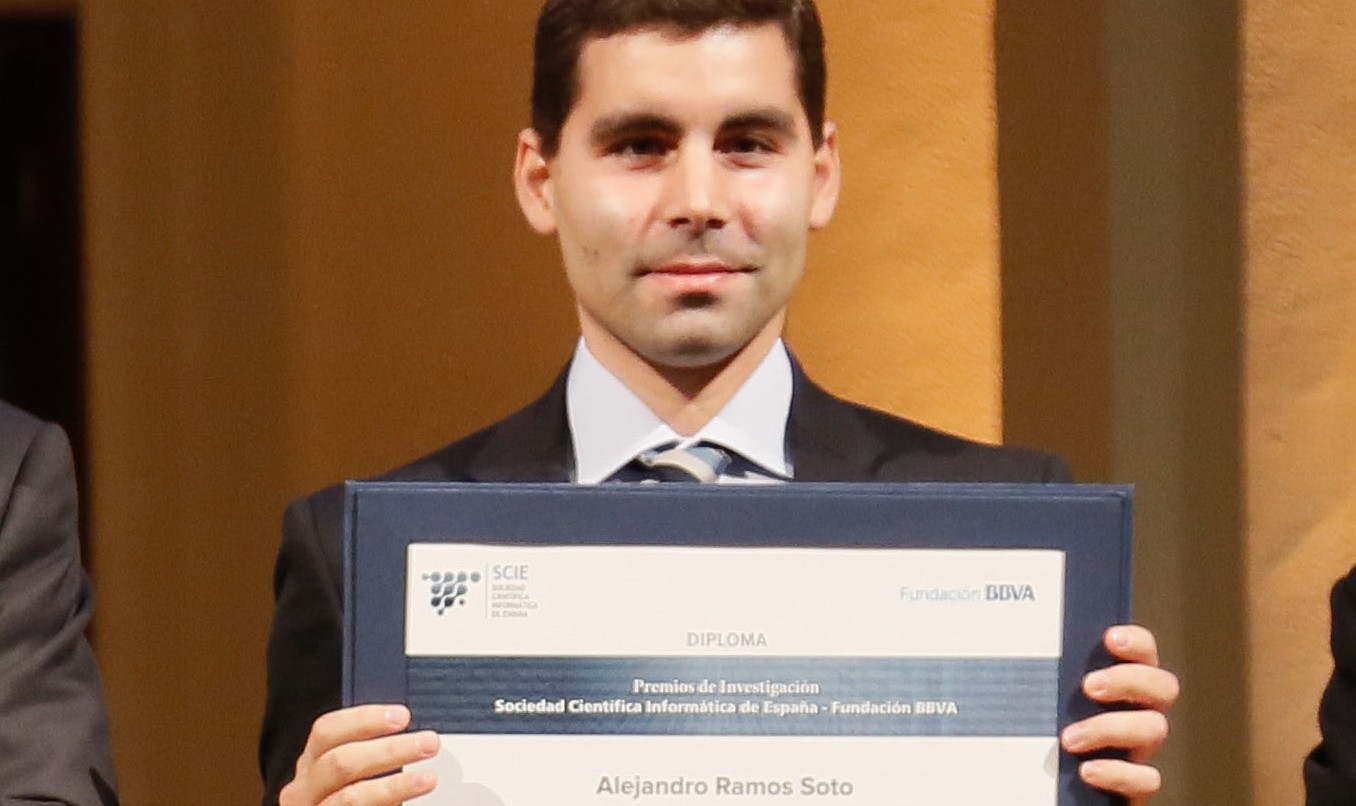 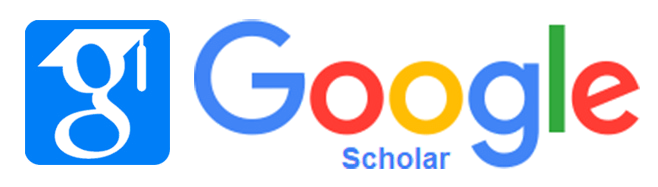 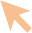 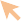 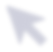 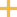 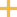 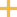 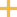 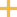 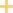 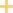 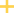 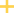 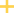 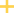 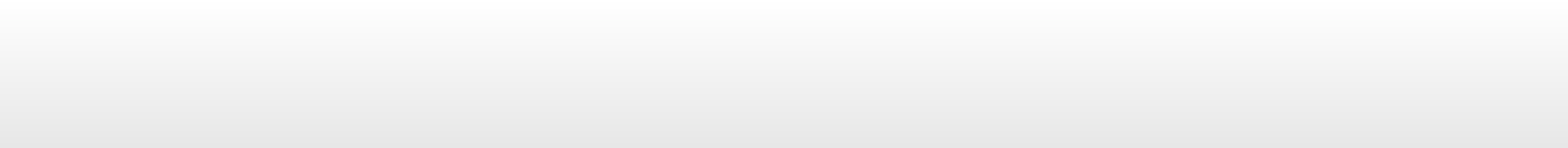 1ºPRIZE AT PHYSIONET
- COMPUTING
IN CARDIOLOGY  CHALLENGE
T. Teijeiro, C. A. García, D. Castro y P. Félix
RESEARCH AWARD  BBVA-SCIE, BEST PhD  AWARD, EUSFLAT
A. Ramos
RESEARCH AWARD  BBVA-SCIE, 
NATIONAL PRIZE IN COMPUTER SCIENCE
S. Barro
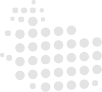 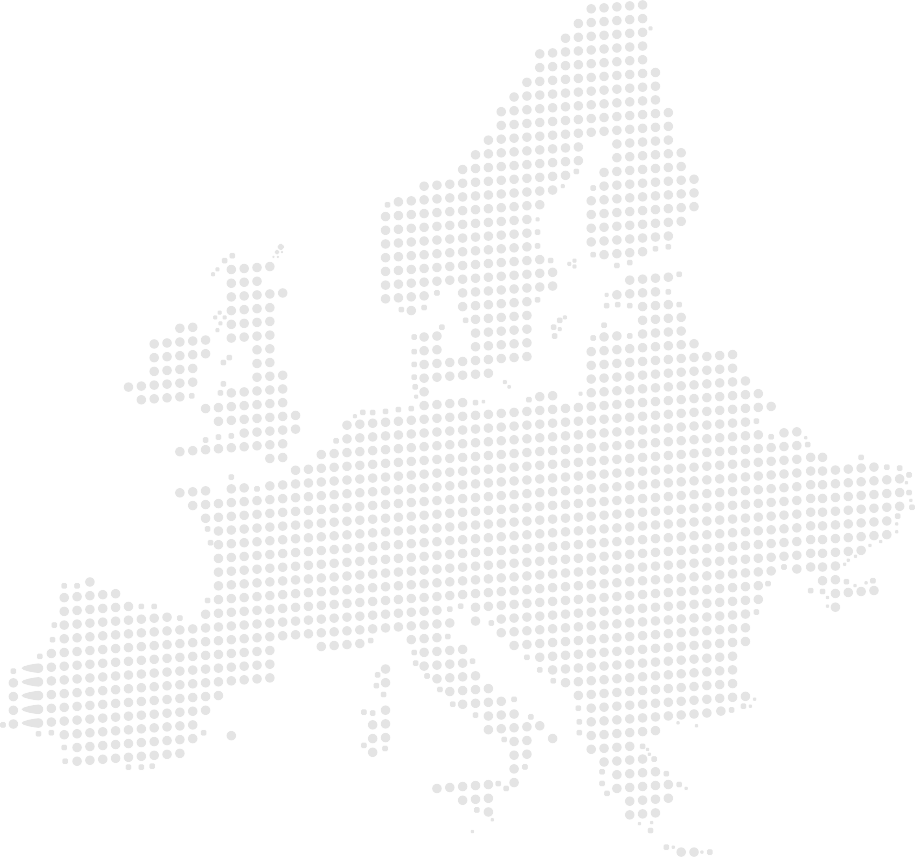 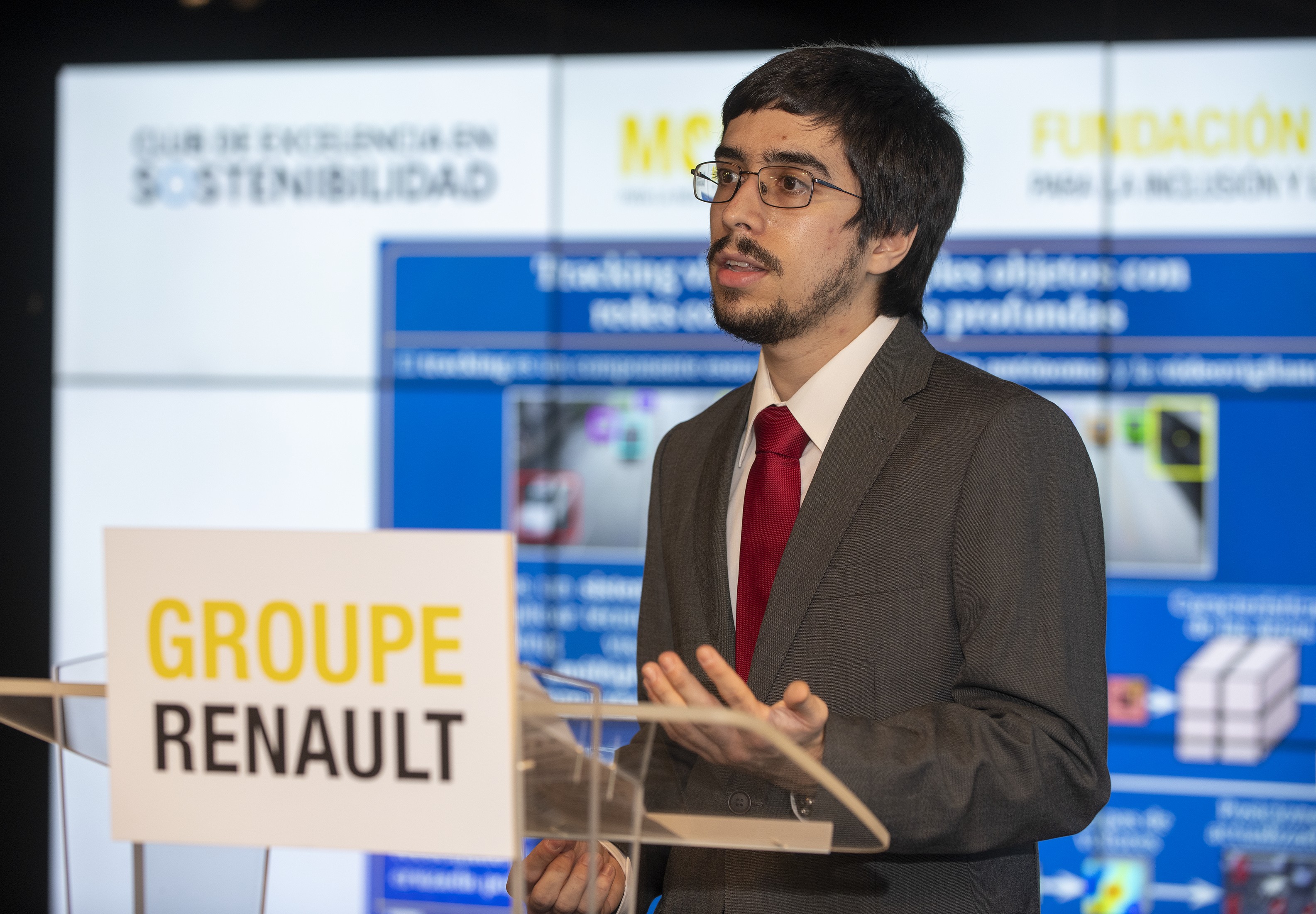 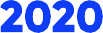 >1.300
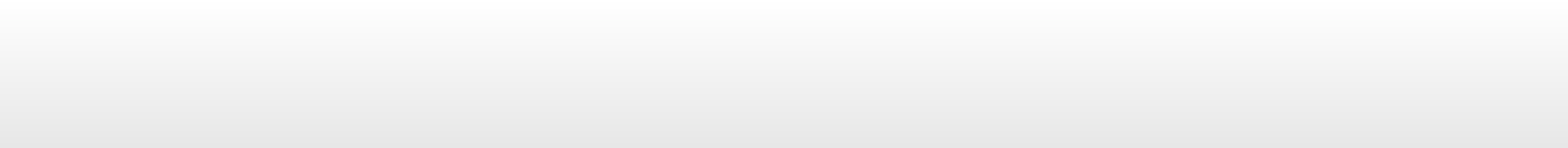 2017-19
TOP PAPER
Do we Need Hundreds of Classifiers to  Solve Real World Classification  Problems?
M. Fernández-Delgado, E. Cernadas, S.  Barro y D. Amorim
RENAULT FOUNDATION  AWARD
Highest National Prize in Mobility and Accessibility
L. Vaquero
TRANSFERENCIA DE TECNOLOGÍA (2017-2020)
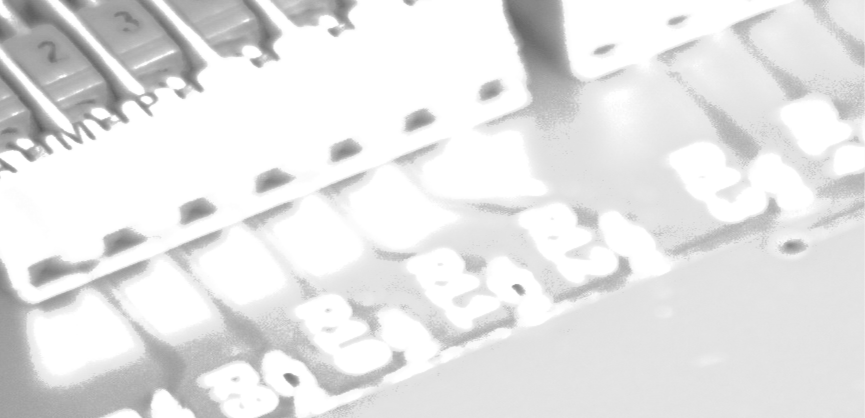 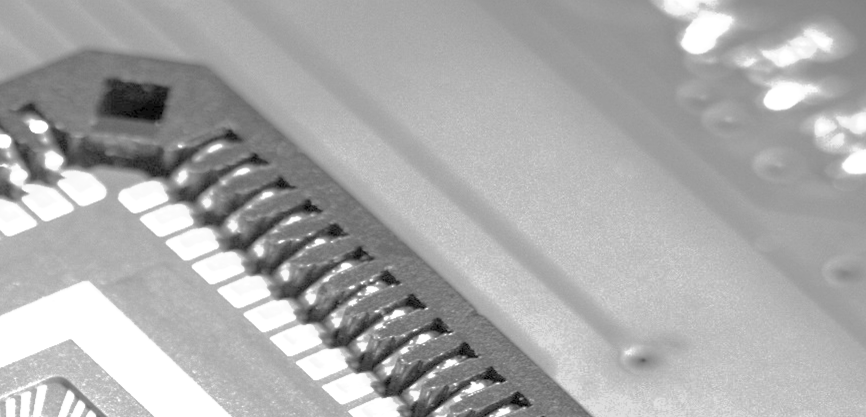 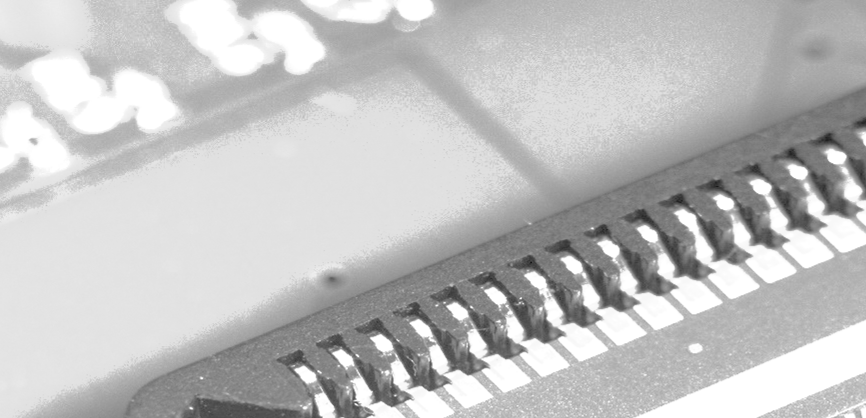 38
R&D contracts
1
Semiconductor topography
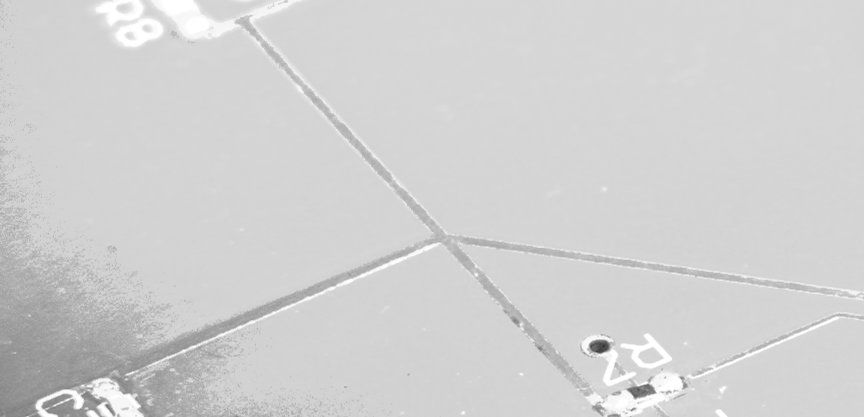 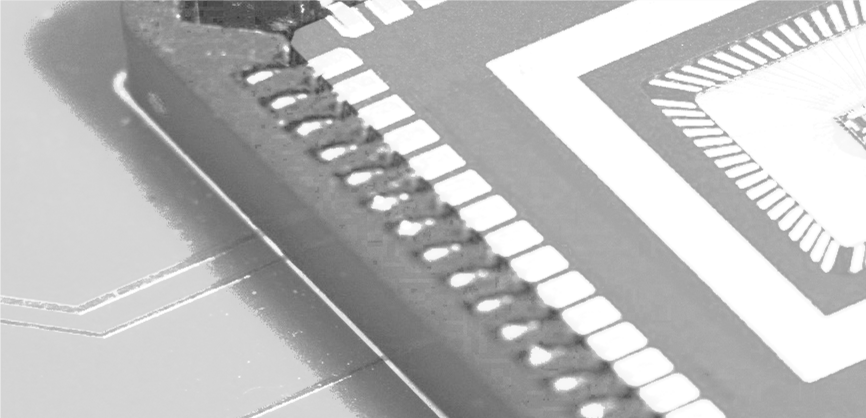 16
Software patents
30%
of USC royalties in 2017
2,3M€
Income
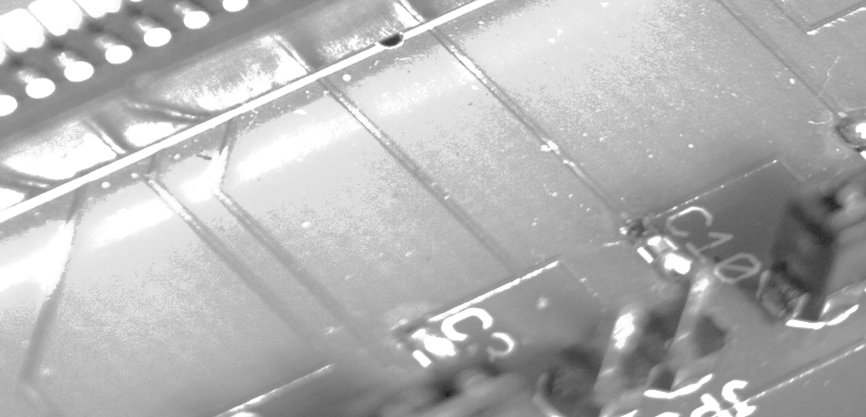 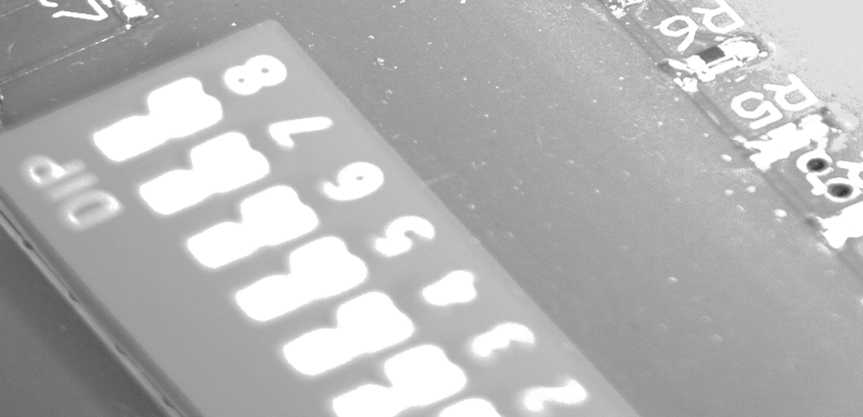 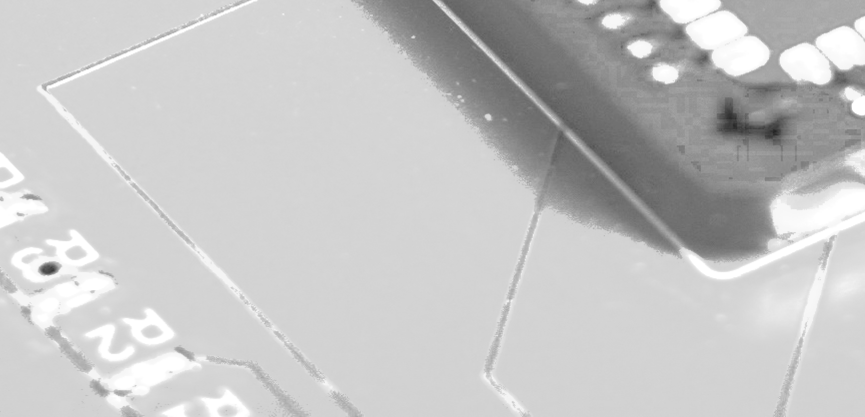 6
Technology licenses
1
Patent
TRANSFERENCIA DE TECNOLOGÍA (2017-2020)
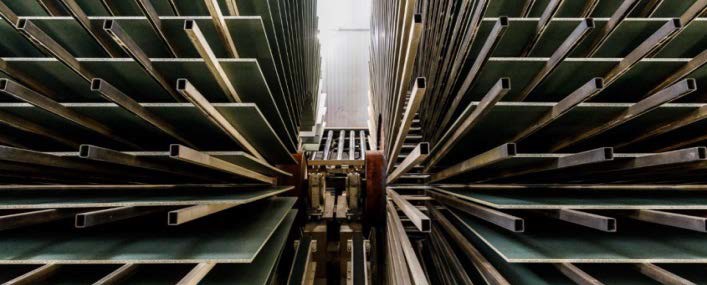 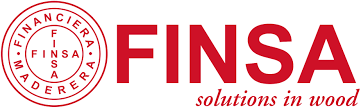 Machine learning for digital twins in the industry sector
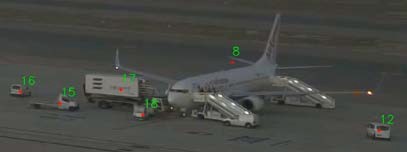 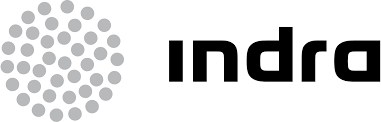 Detection and tracking of objects for air traffic control
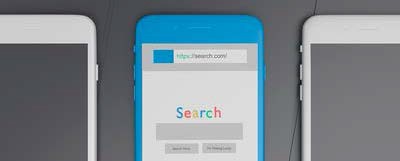 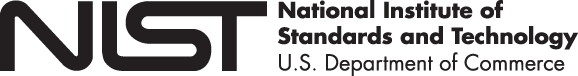 Methodology for benchmarks construction in information retrieval
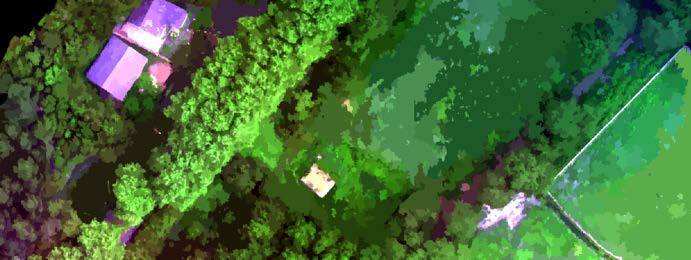 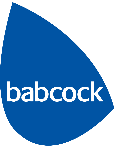 Efficient processing of aerial images within the Civil UAVs Initiative
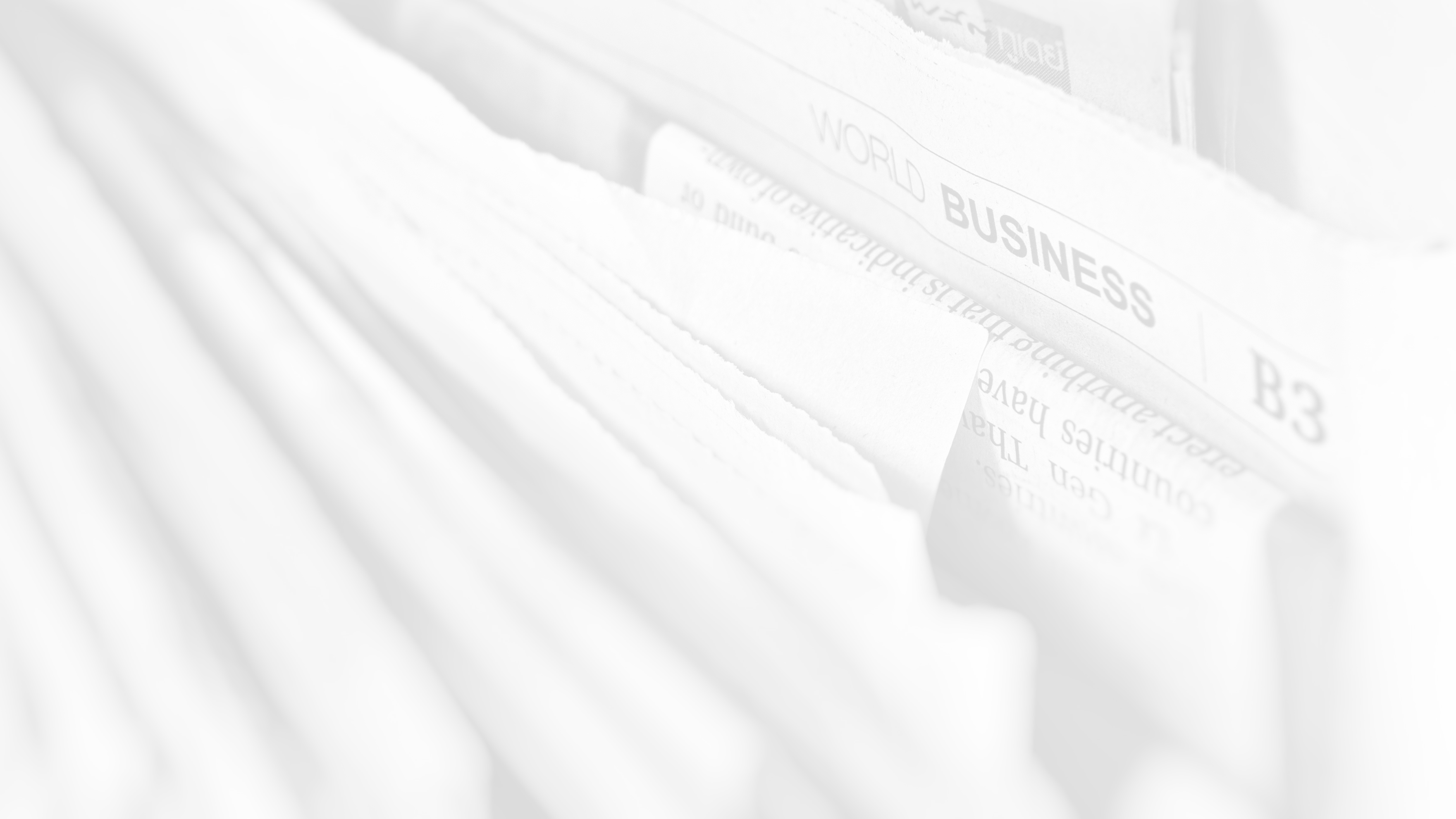 COMUNICACIÓN Y DIVULGACIÓN
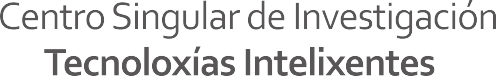 100
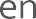 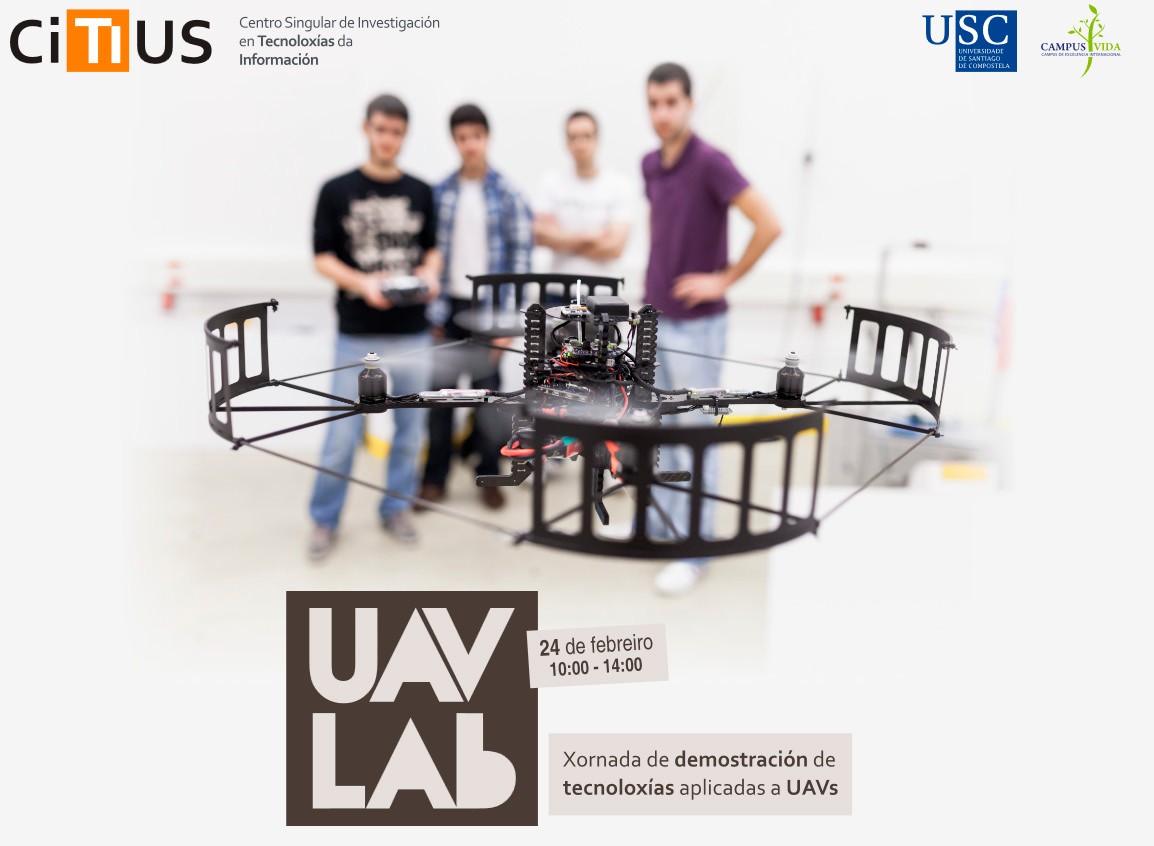 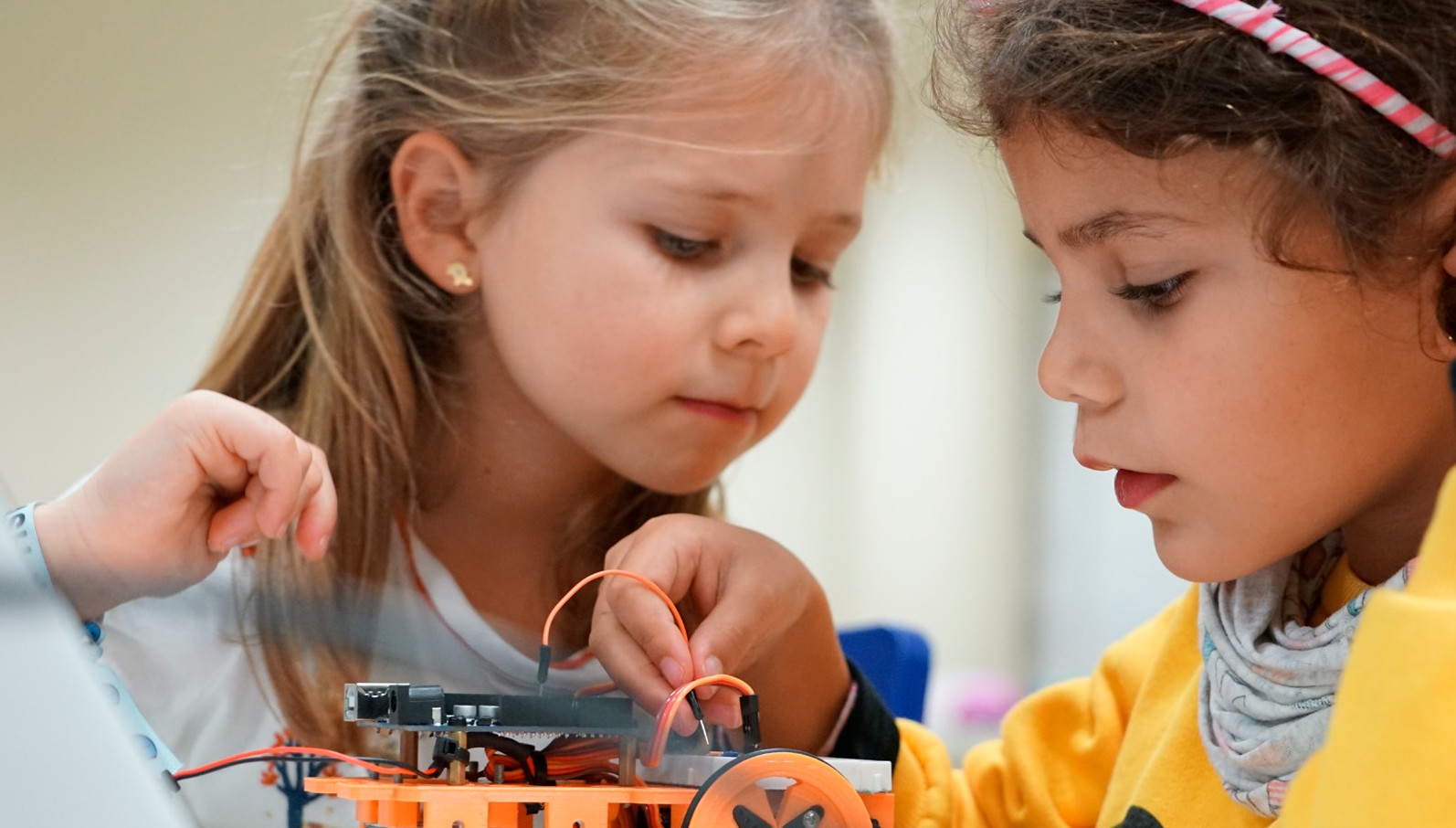 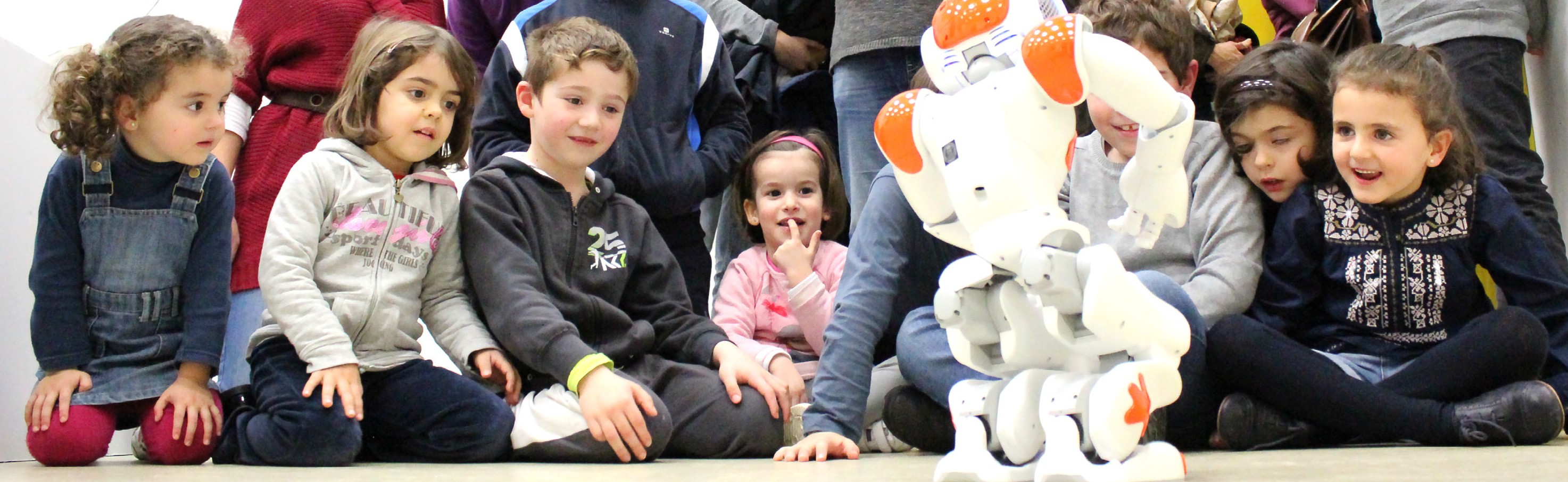 950
ESCOLARES
AL AÑO
VISITAS
ORGANIZACIONES AL AÑO
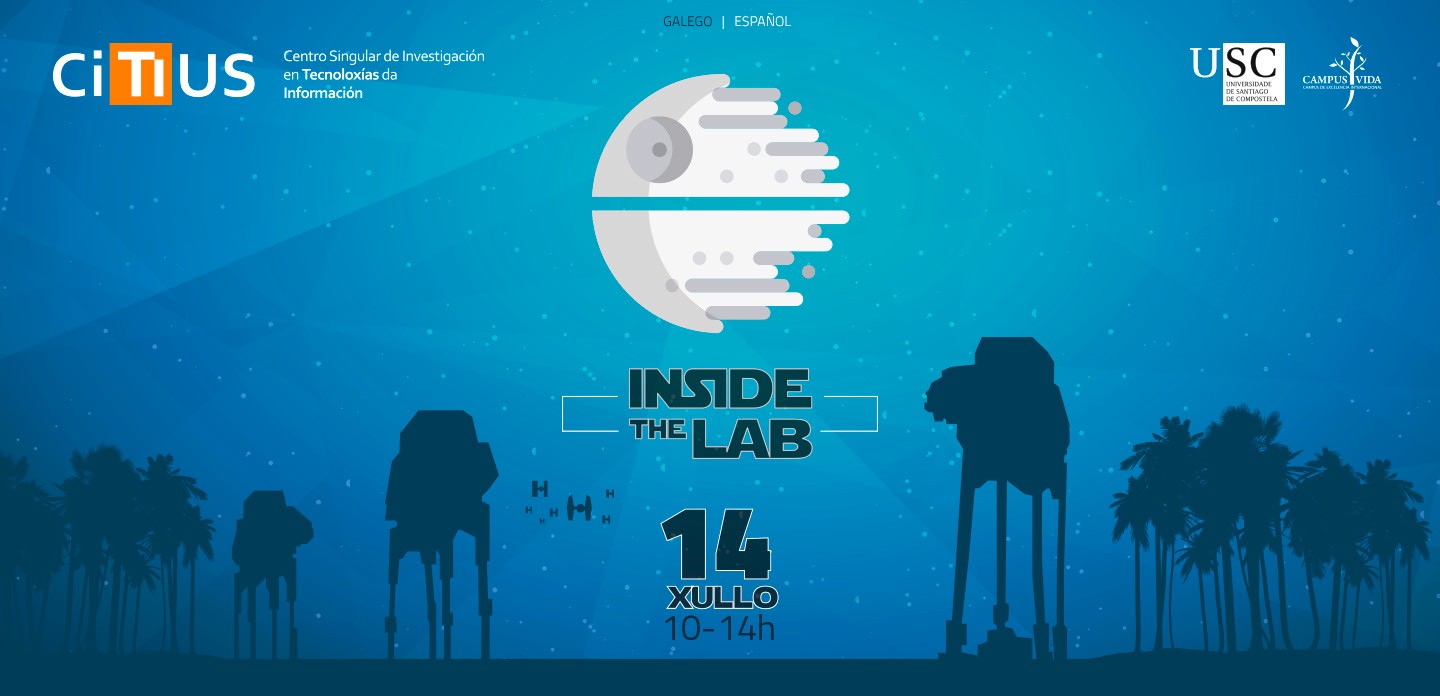 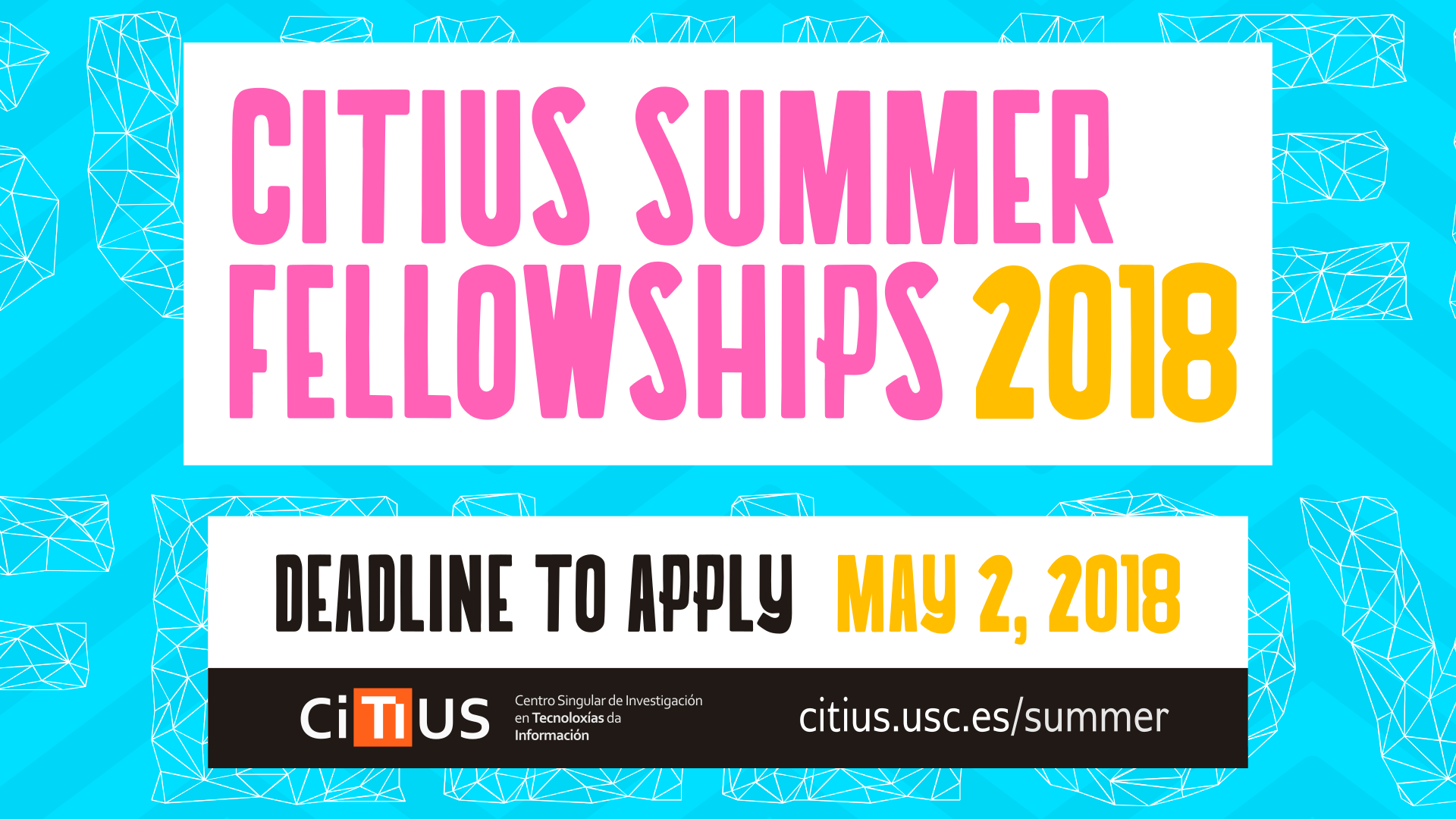 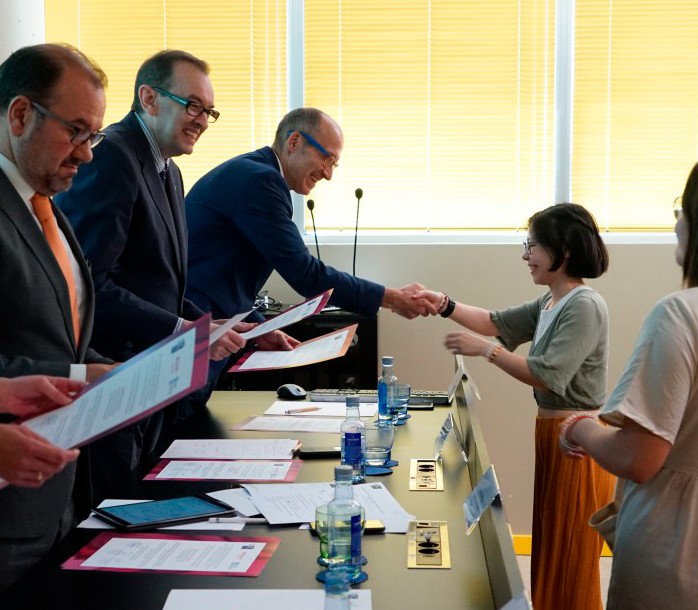 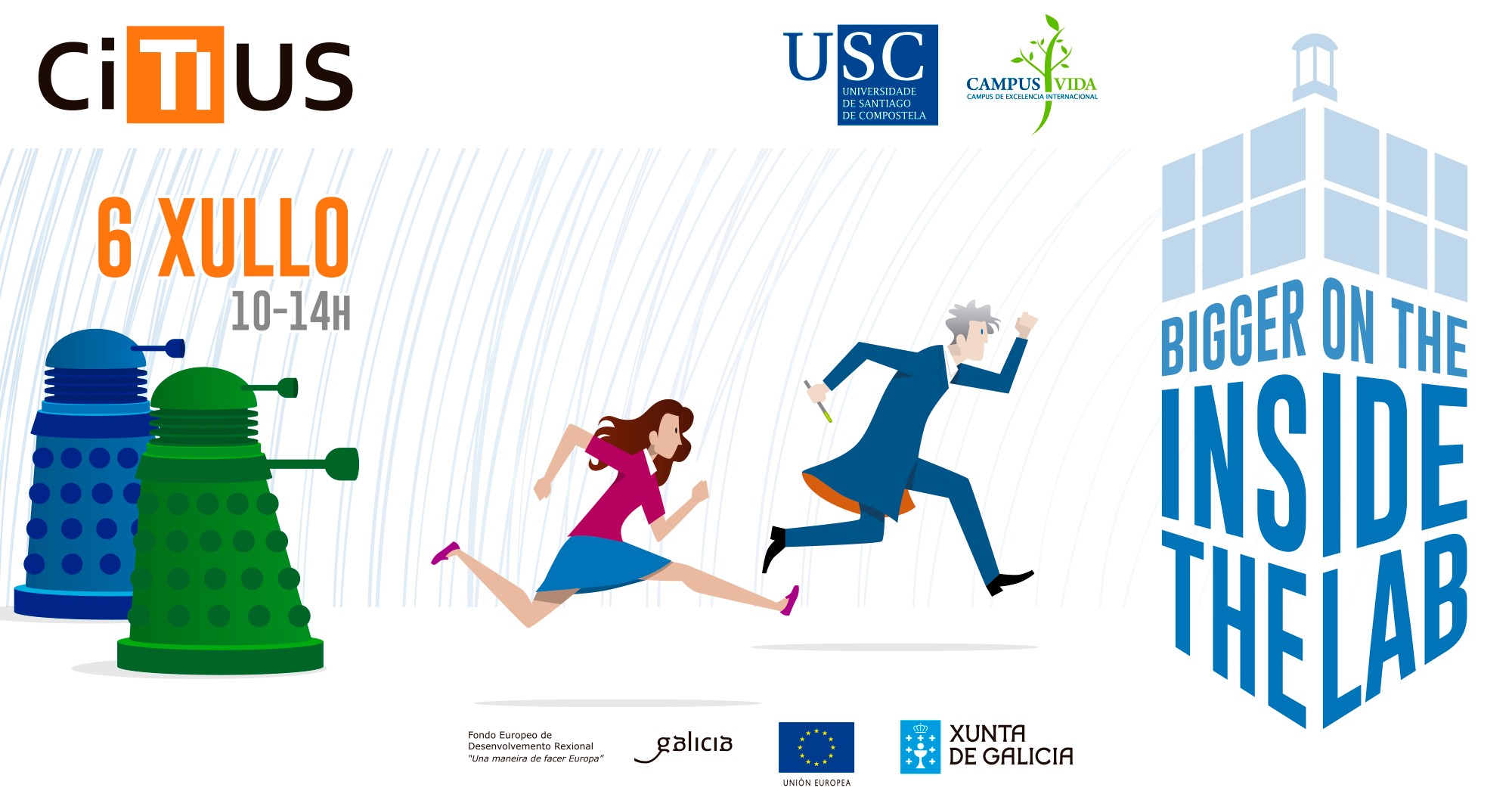 50.000
VISITAS WEB AL AÑO
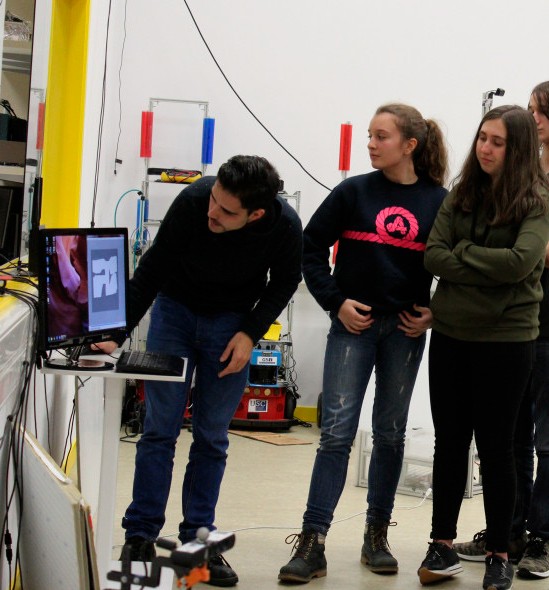 SEGUIDORES EN
REDES SOCIALES

+125%	+130%	+200%
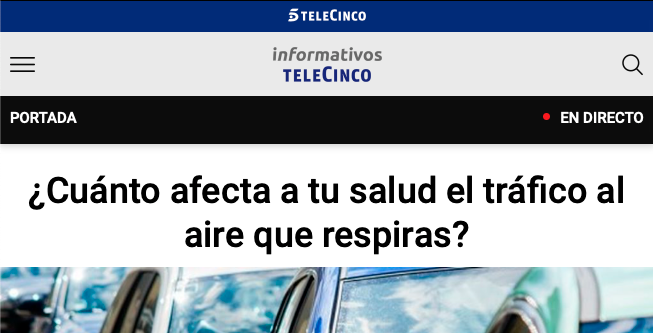 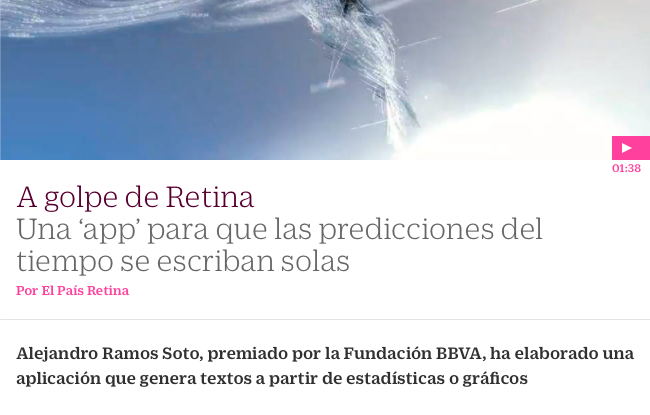 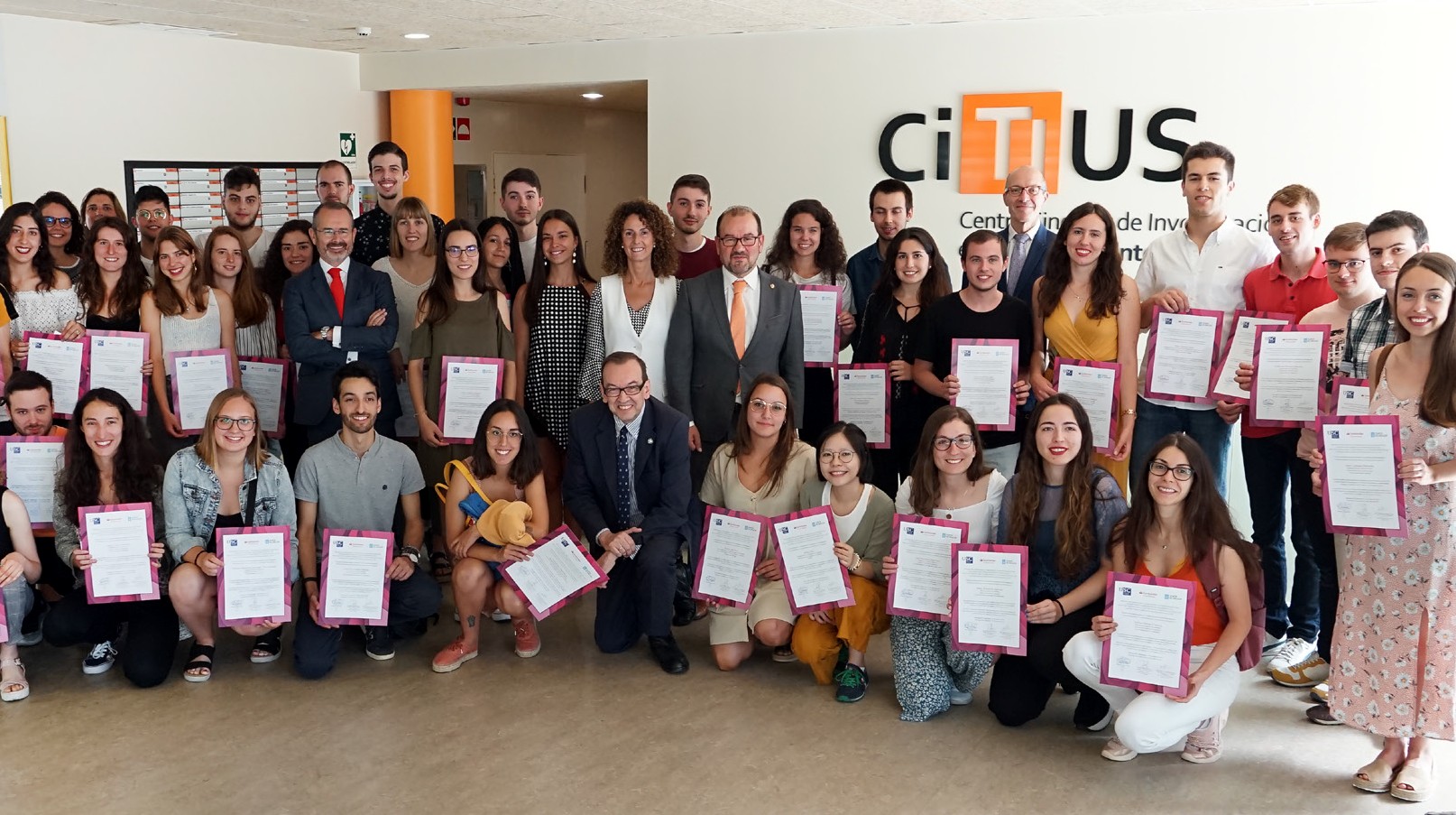 >300
APARICIONES  EN MEDIOS DE  COMUNICACIÓN
SPIN-OFFS
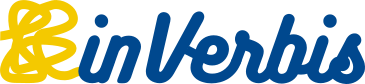 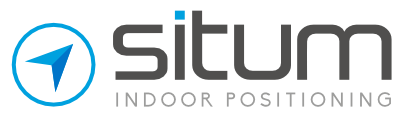 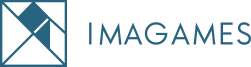 2014
Indoor positioning
25 personas

China, EEUU, Japan, India,  Peru, Saudi Arabia, +40  countries
Clientes: AIS Thailand, Singapour  banks, Prosegur, PSA Europa, …
2015
Serious games
13 personas

UK, Mexico, Chile
Clientes: New Balance, Alcampo,  Husqvarna, Telepizza, FINSA,  Abanca, Gullón, …
2020
Business processing  analytics and natural  language generation

Ignicia programme, 2018 call
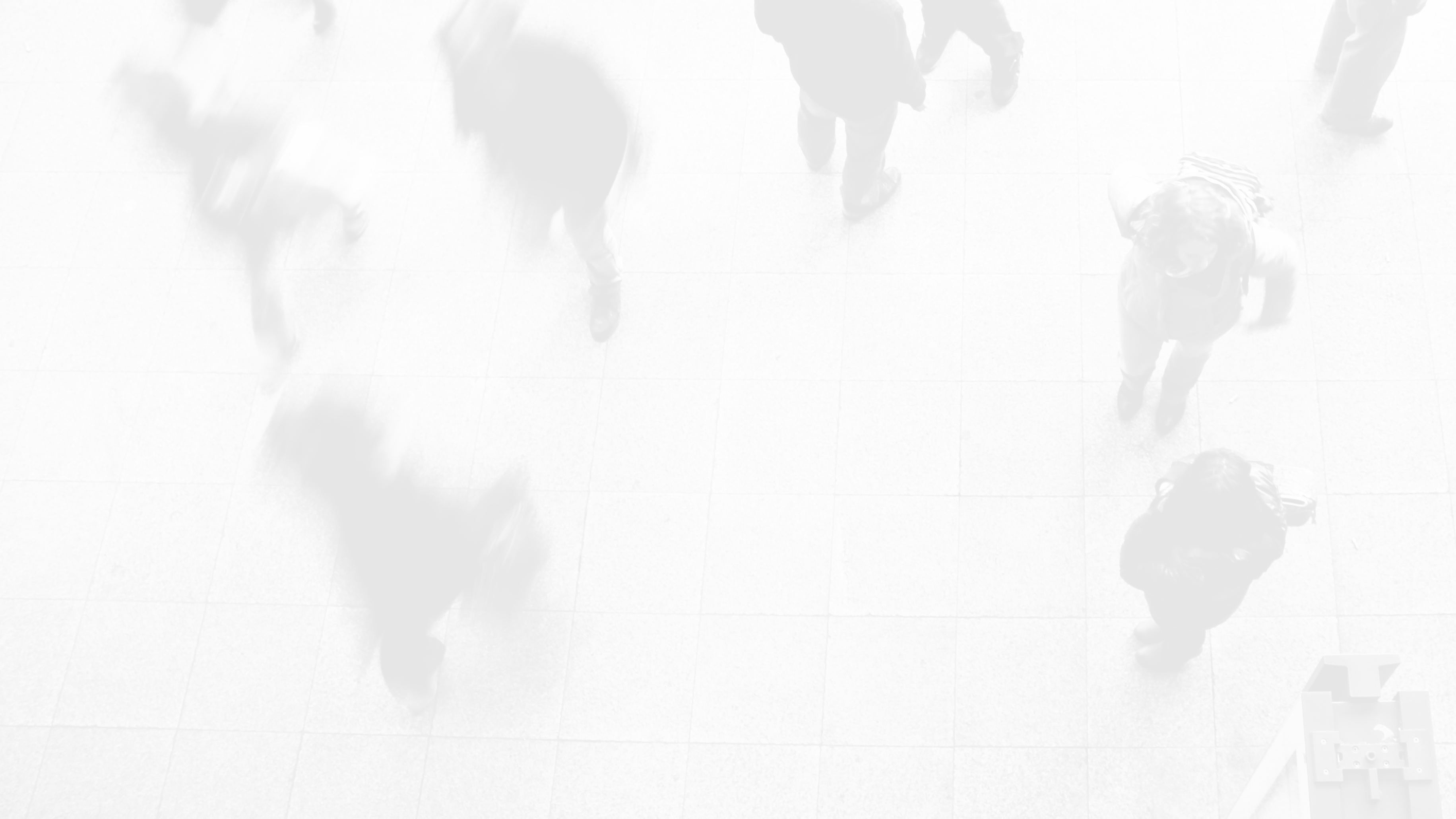 TECNOLOGÍAS INTELIGENTES EN CADA PASO
Desde la adquisición de datos a la resolución de problemas  y la toma de decisiones centrada en las personas
L
U
A
D
S
E
T
N
I
E
N
I
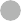 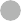 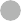 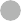 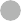 B
D
SENSORIZACIÓN Y  PERCEPCIÓN INTELIGENTE
M
U
S
A
T
O
R
I
I
D
A
E
M
ACCESO A LA  INFORMACIÓN
ANÁLISIS DE  DATOS Y PROCESOS
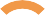 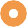 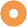 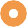 C
C
.
L
S
I
S
V
I
.
INTELIGENCIA  ARTIFICIAL  CONFIABLE
INTELIGENCIA  ARTIFICIAL DE ALTO  RENDIMIENTO
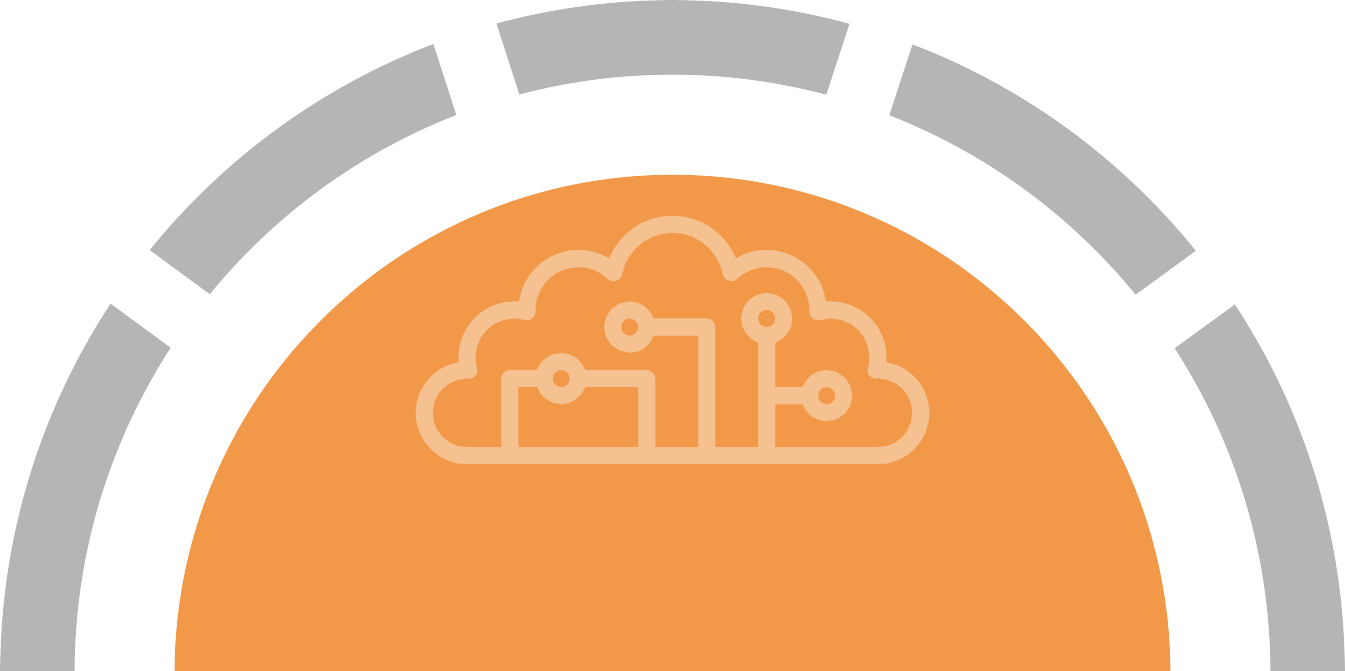 C
Y
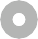 D
H
A
U
D
M
I
A
R
N
U
I
G
D
E
A
S
D
APRENDIZAJE  AUTOMÁTICO
E
S
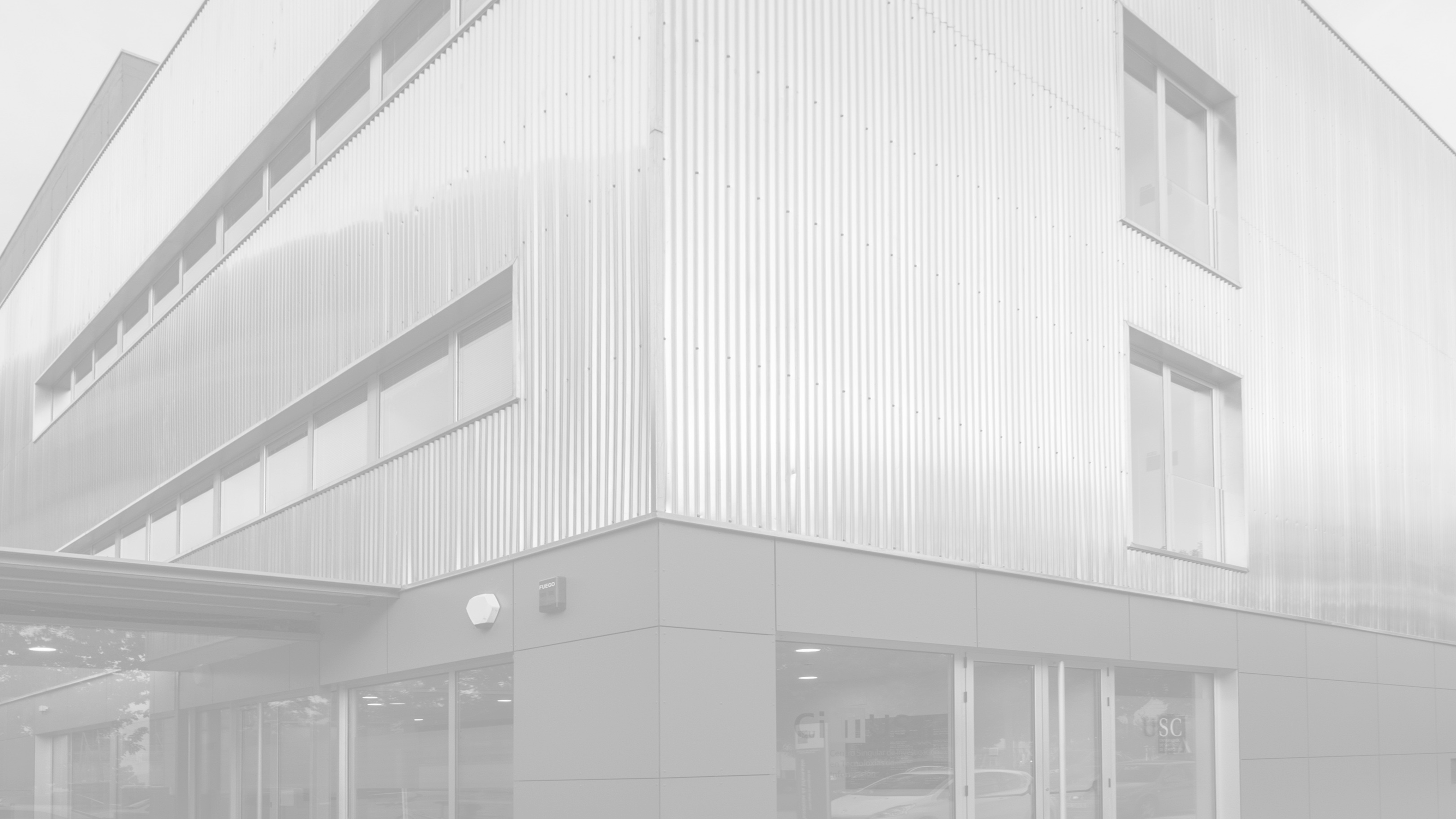 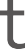 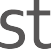 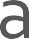 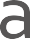 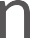 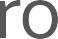 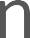 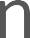 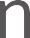 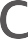 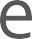 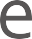 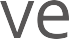 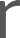 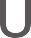 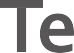 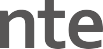 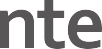 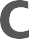 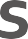 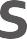 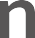 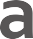 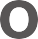 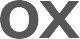 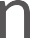 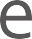 citius.usc.es
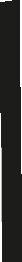 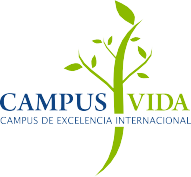 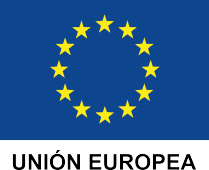 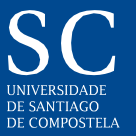 FEDER
Fondo Europeo de Desenvolvemento Rexional  "Unha maneira de facer Europa"
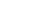 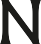 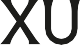 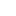 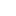 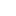 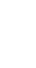 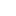 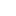 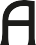 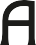 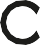 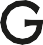 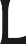 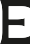 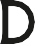 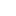 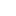